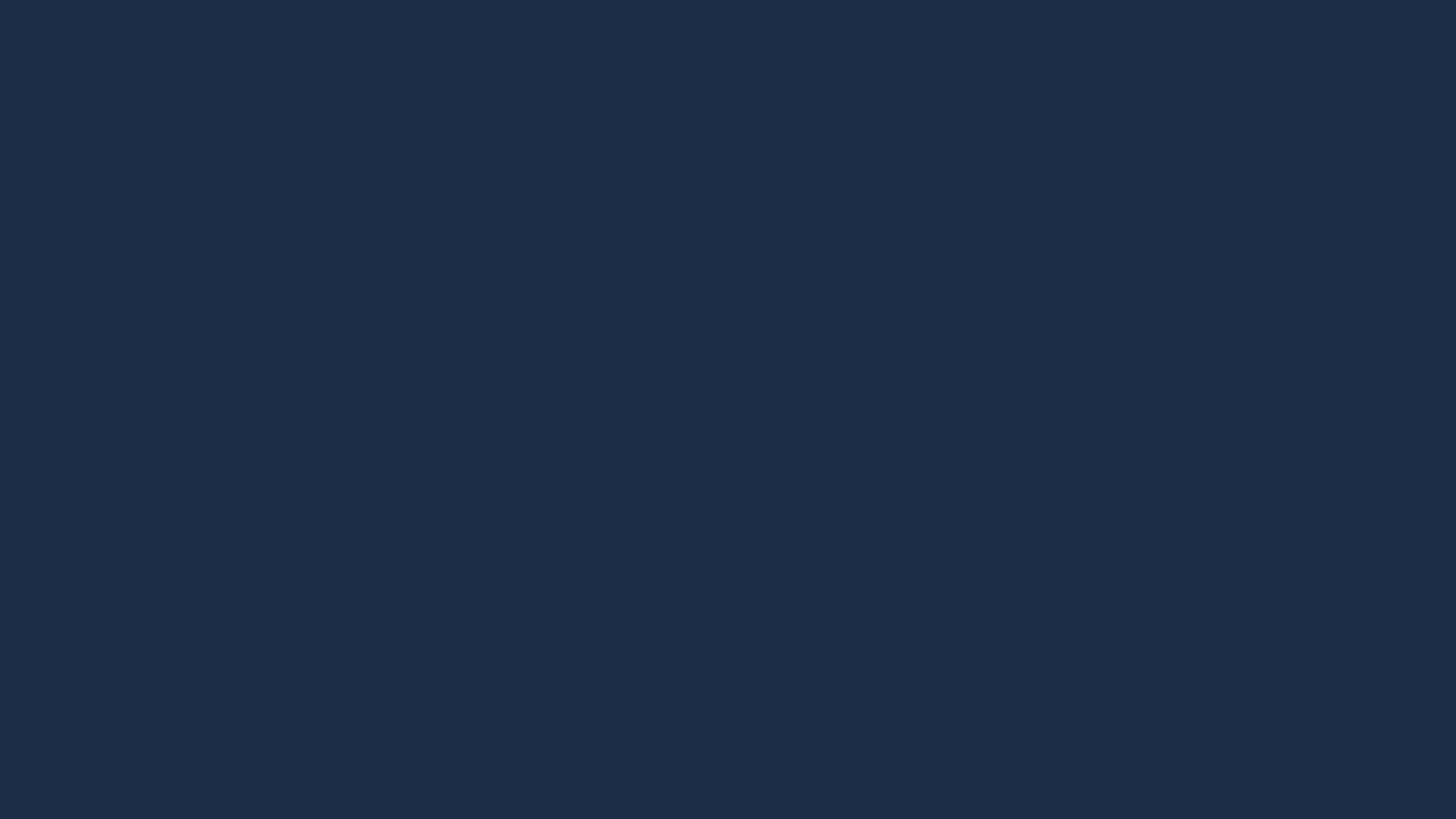 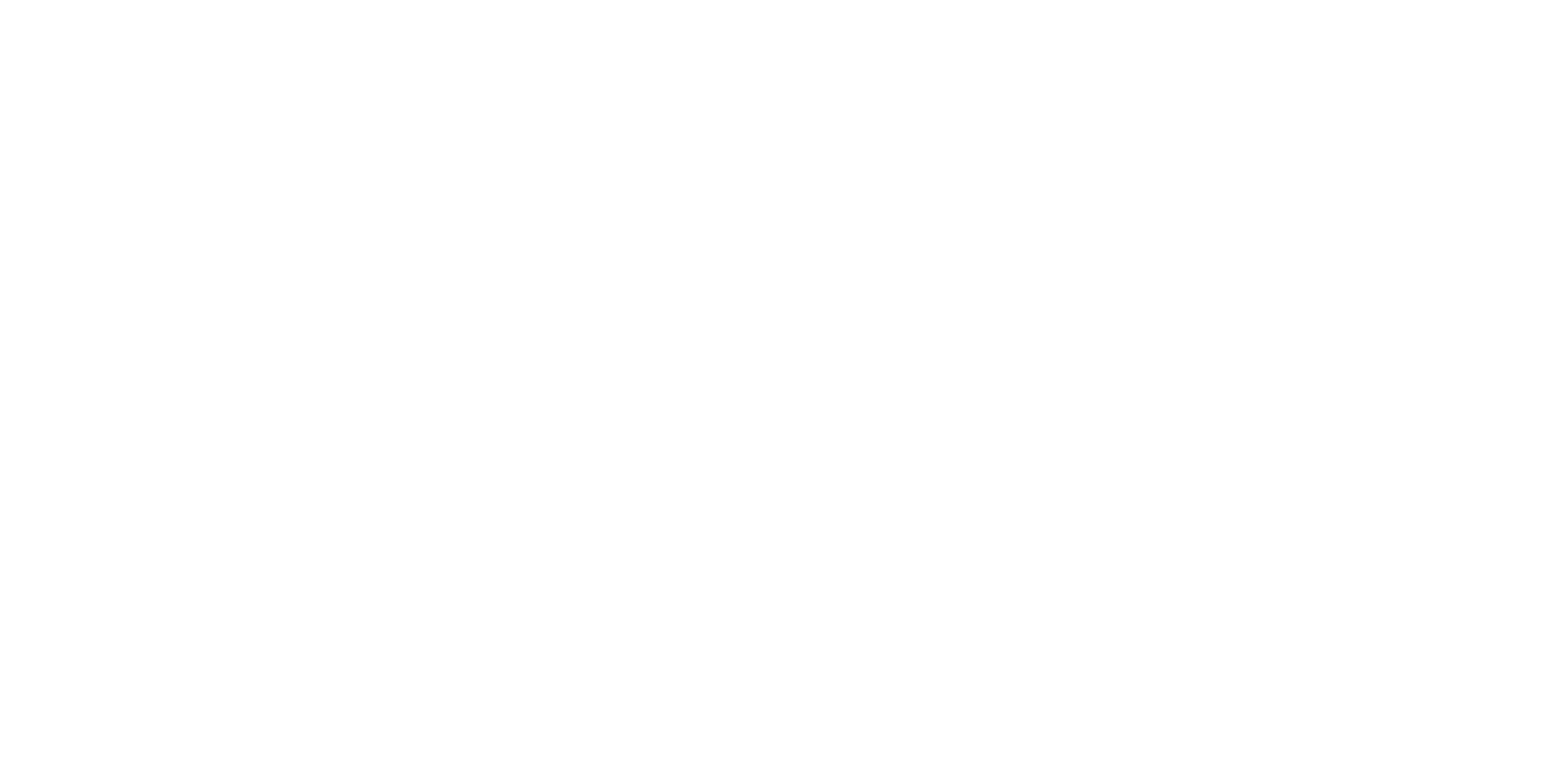 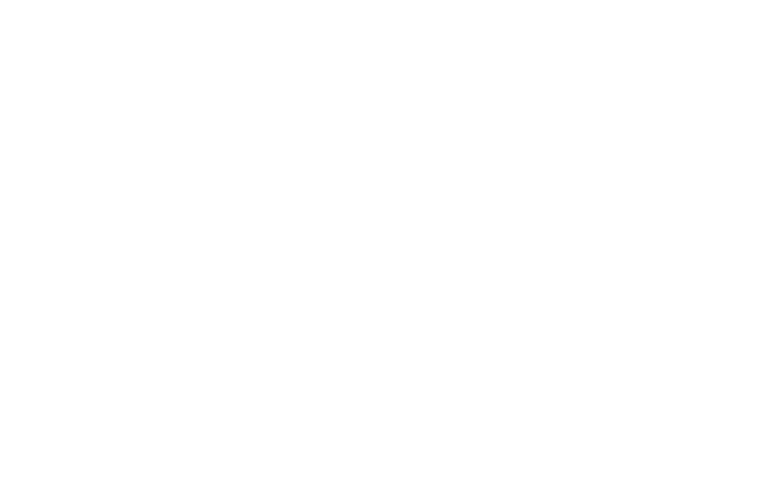 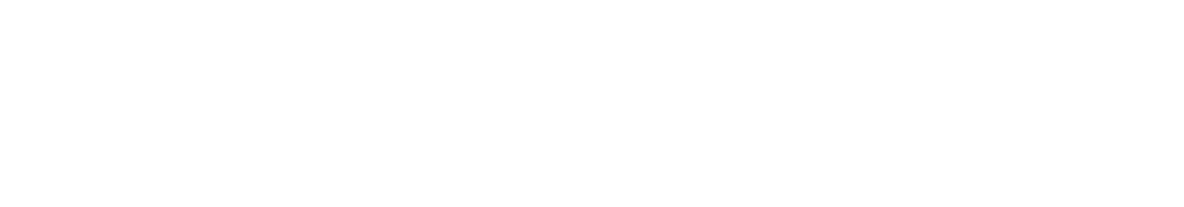 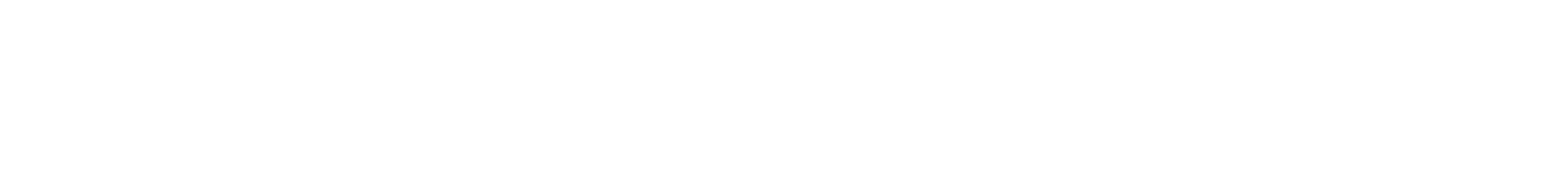 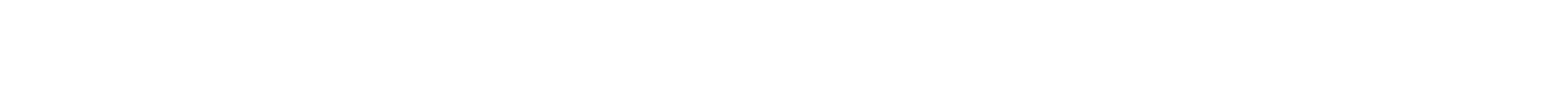 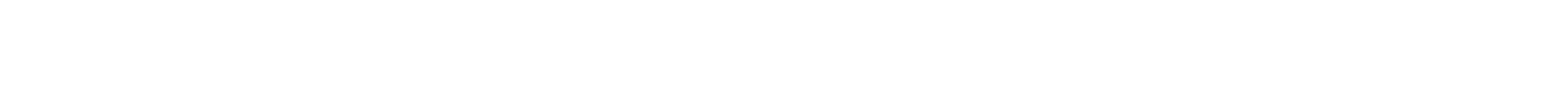 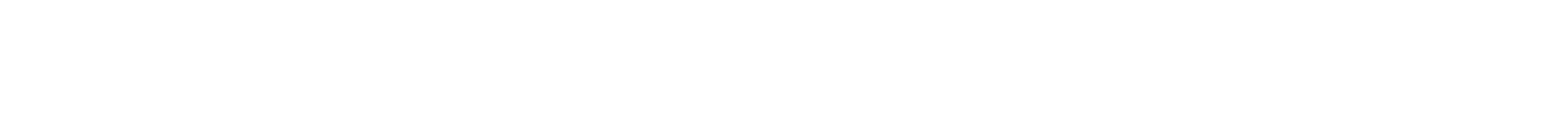 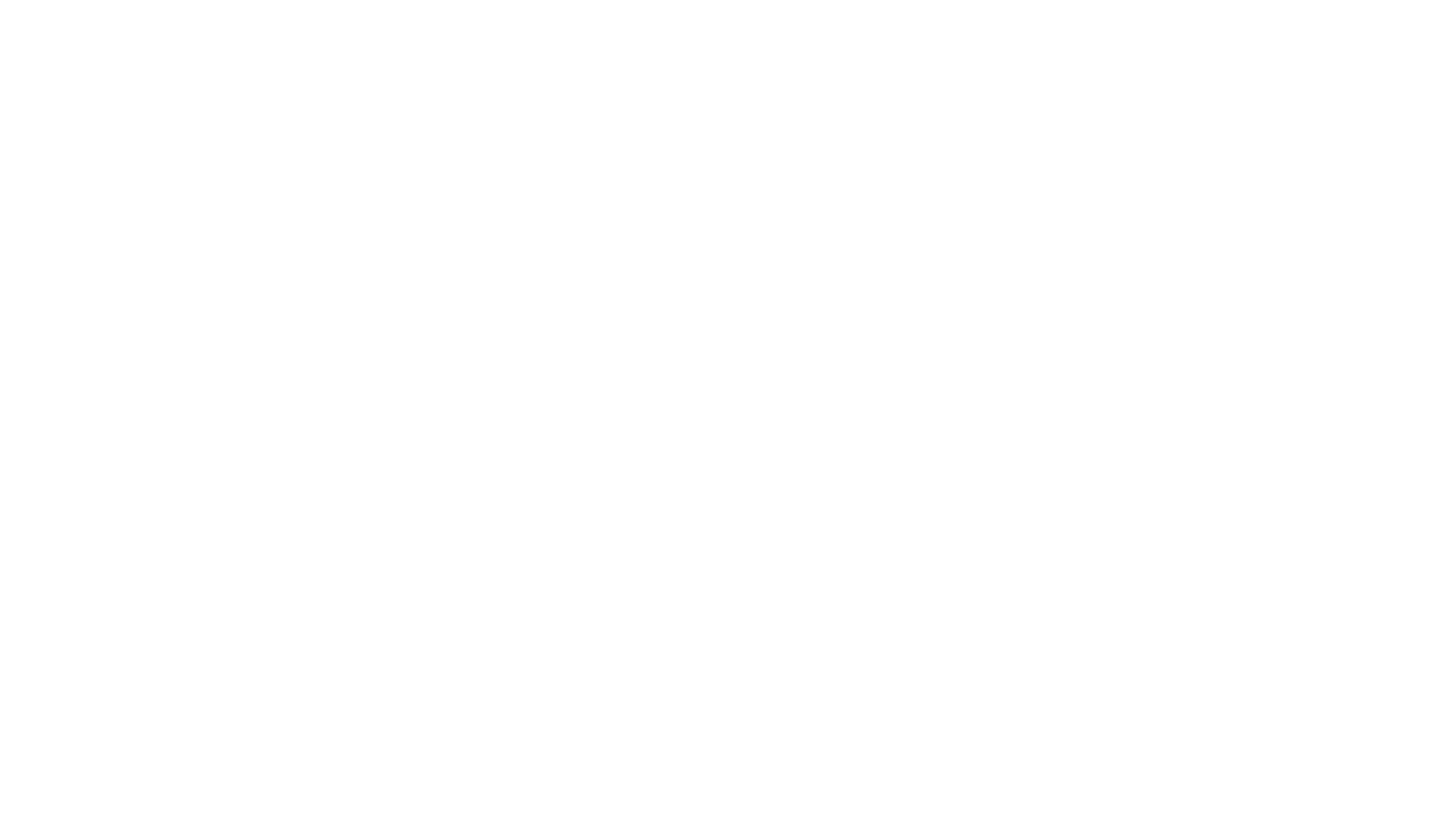 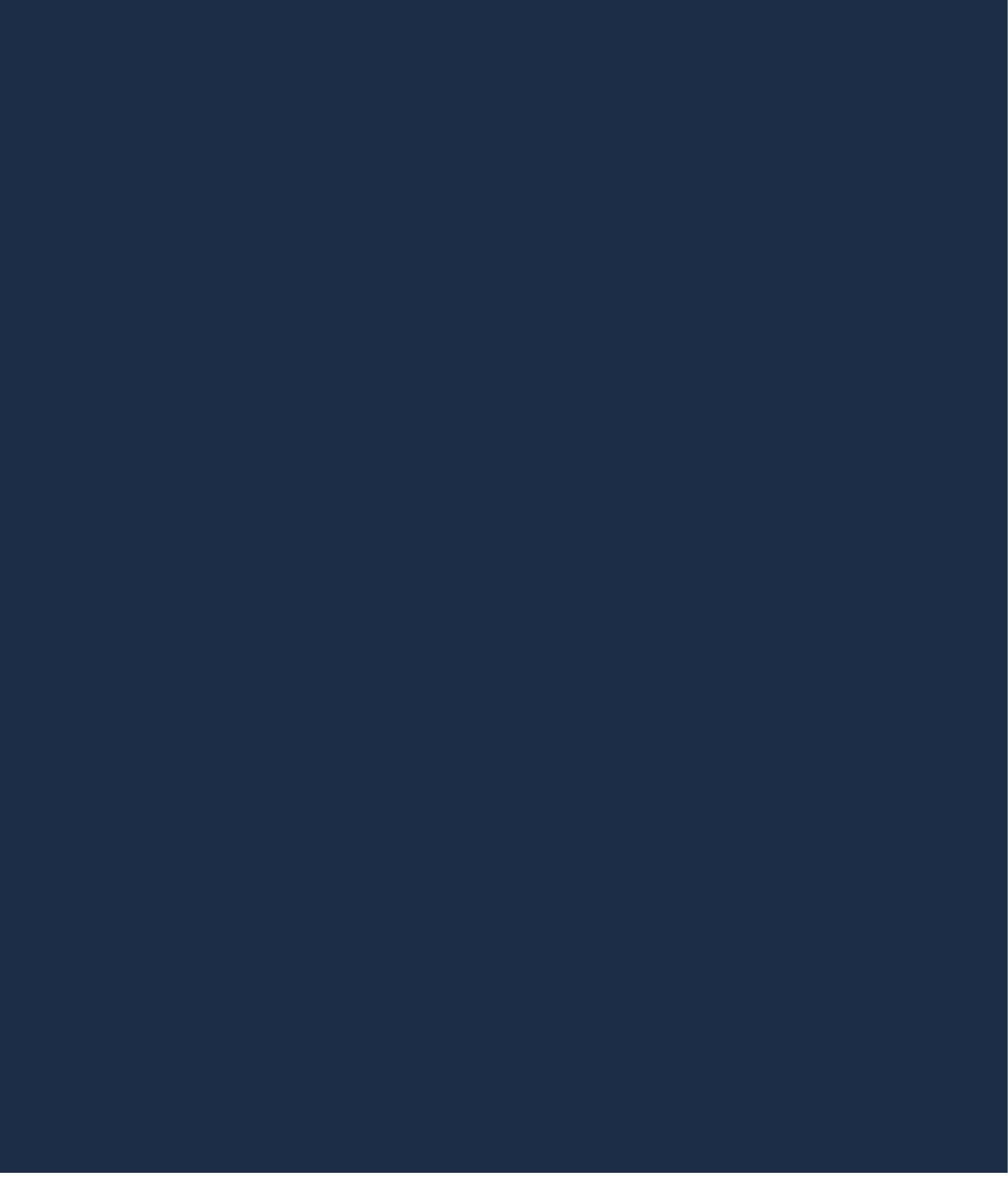 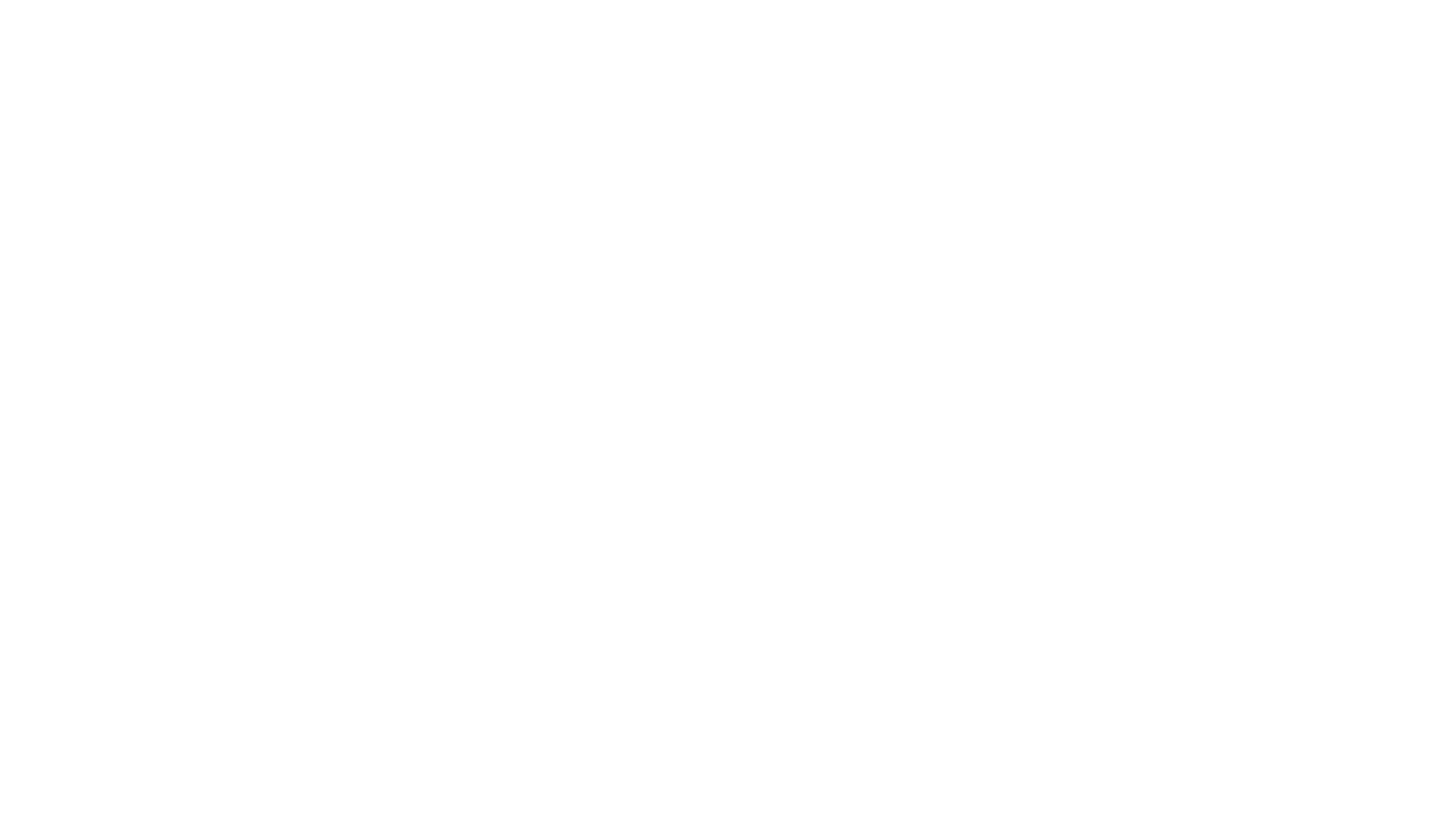 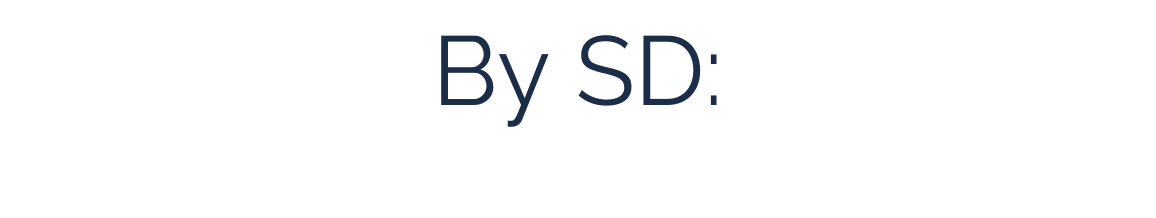 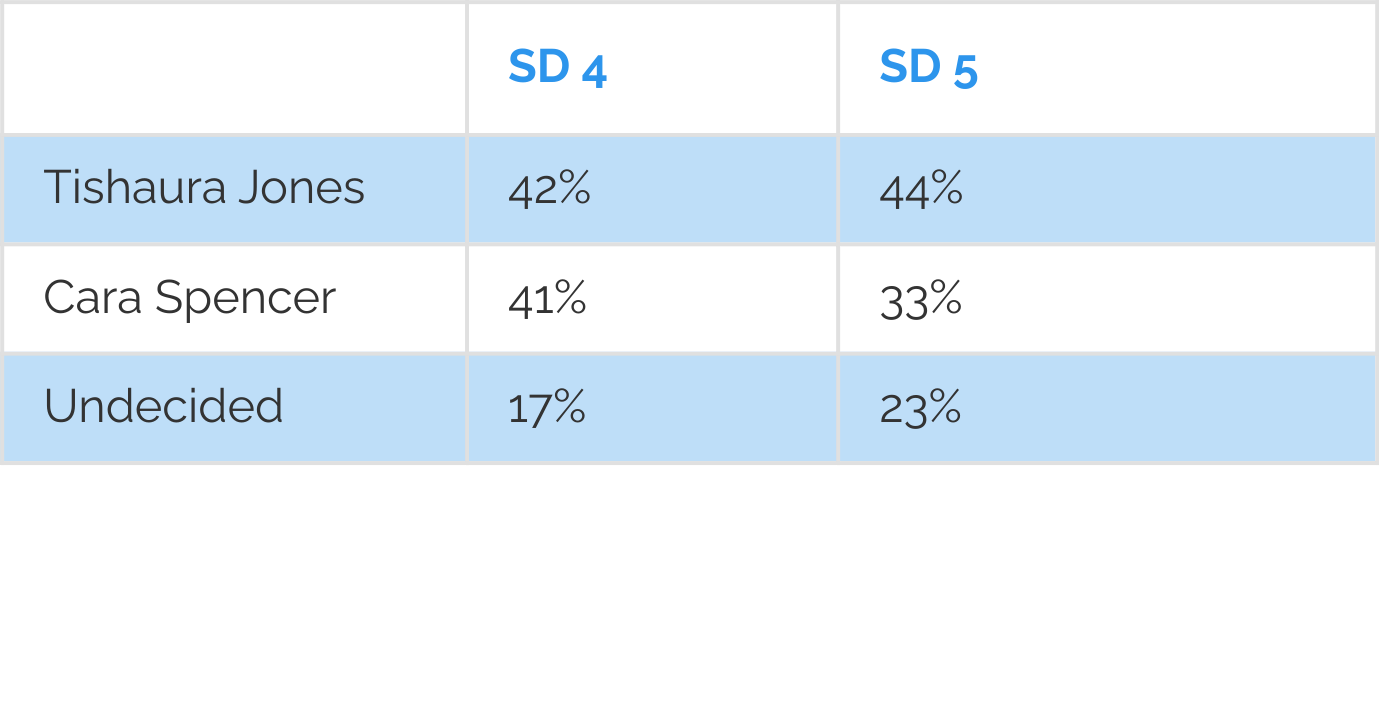 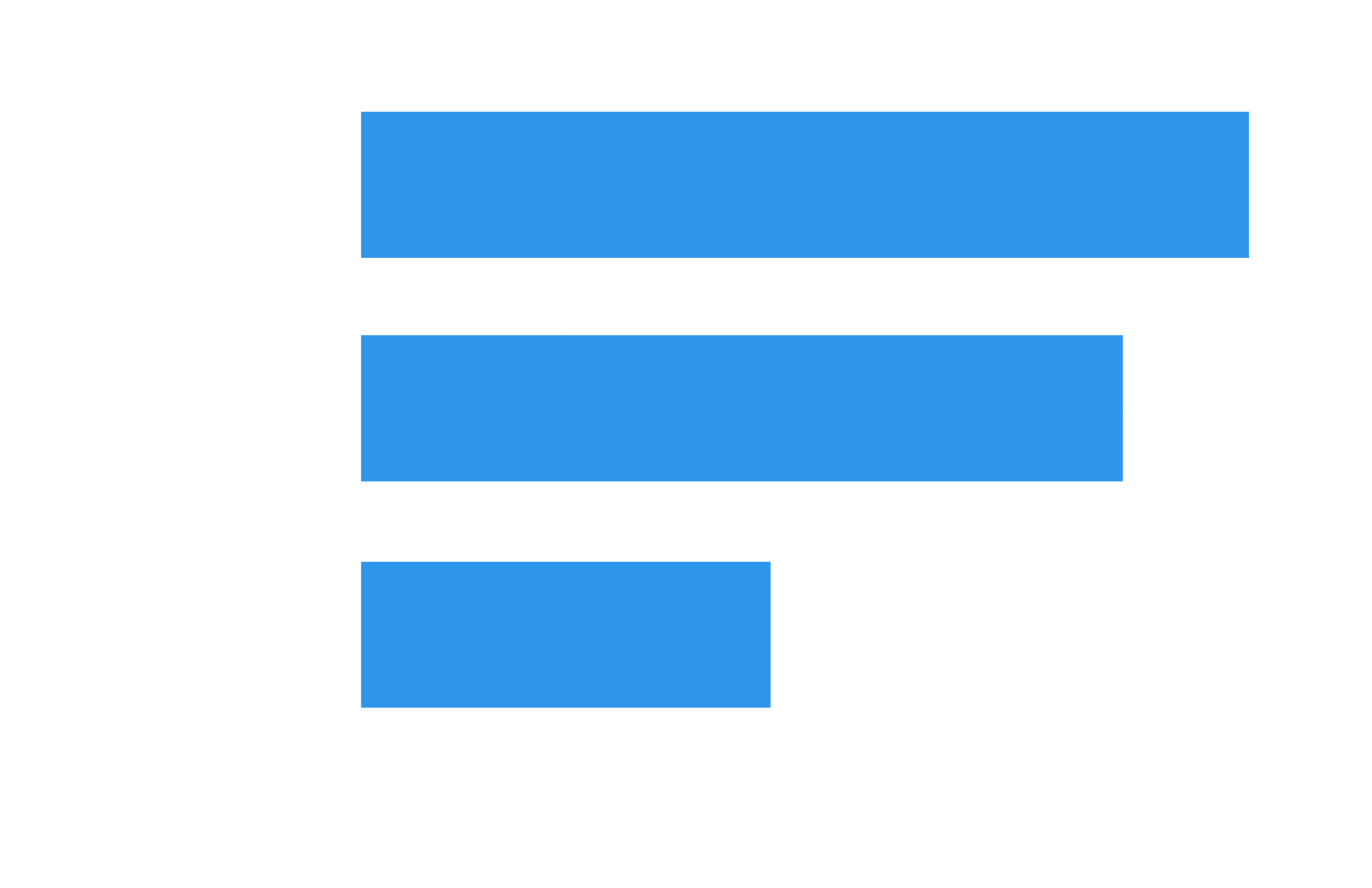 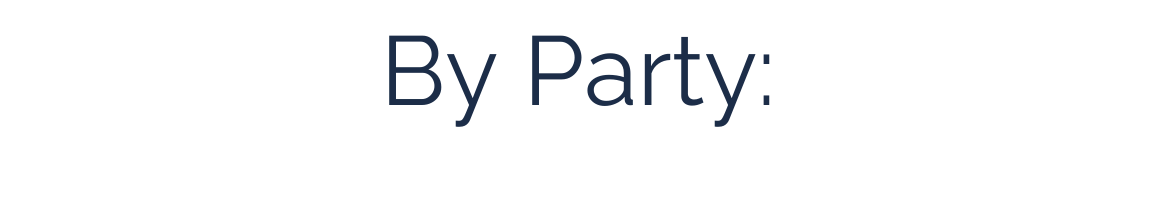 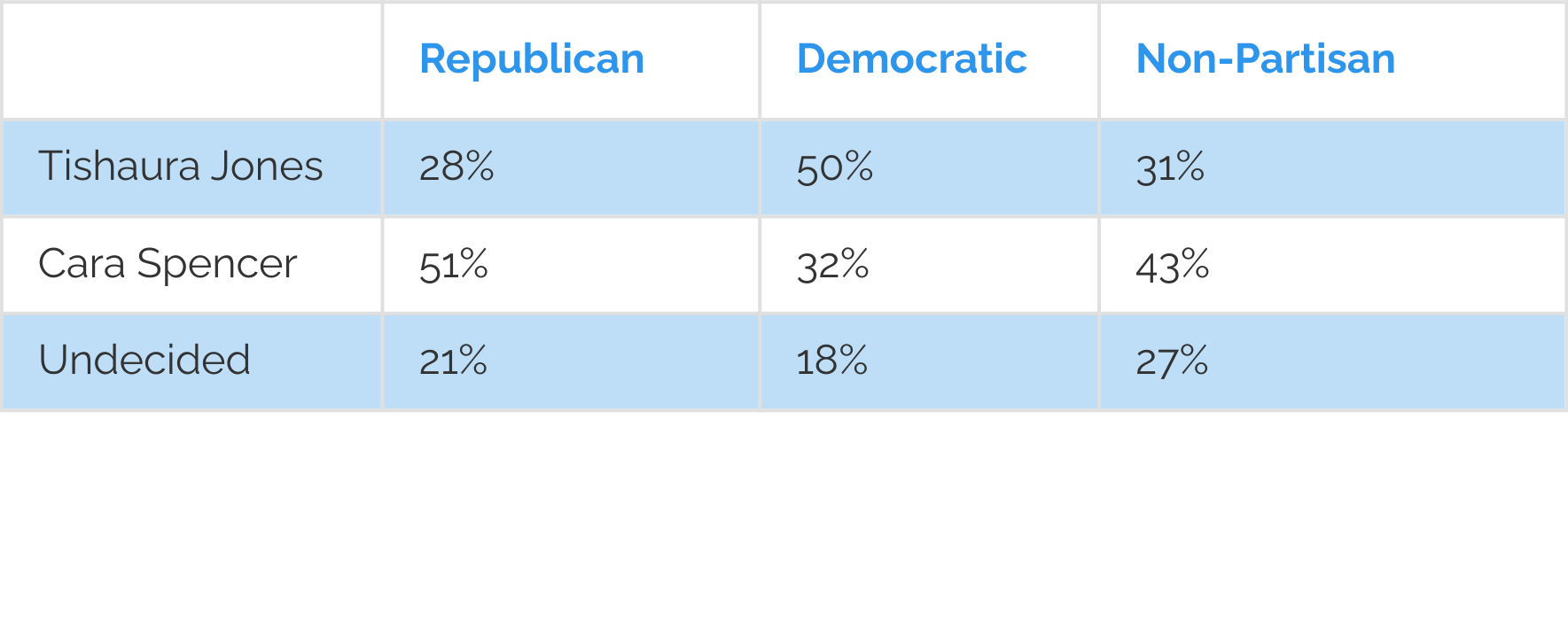 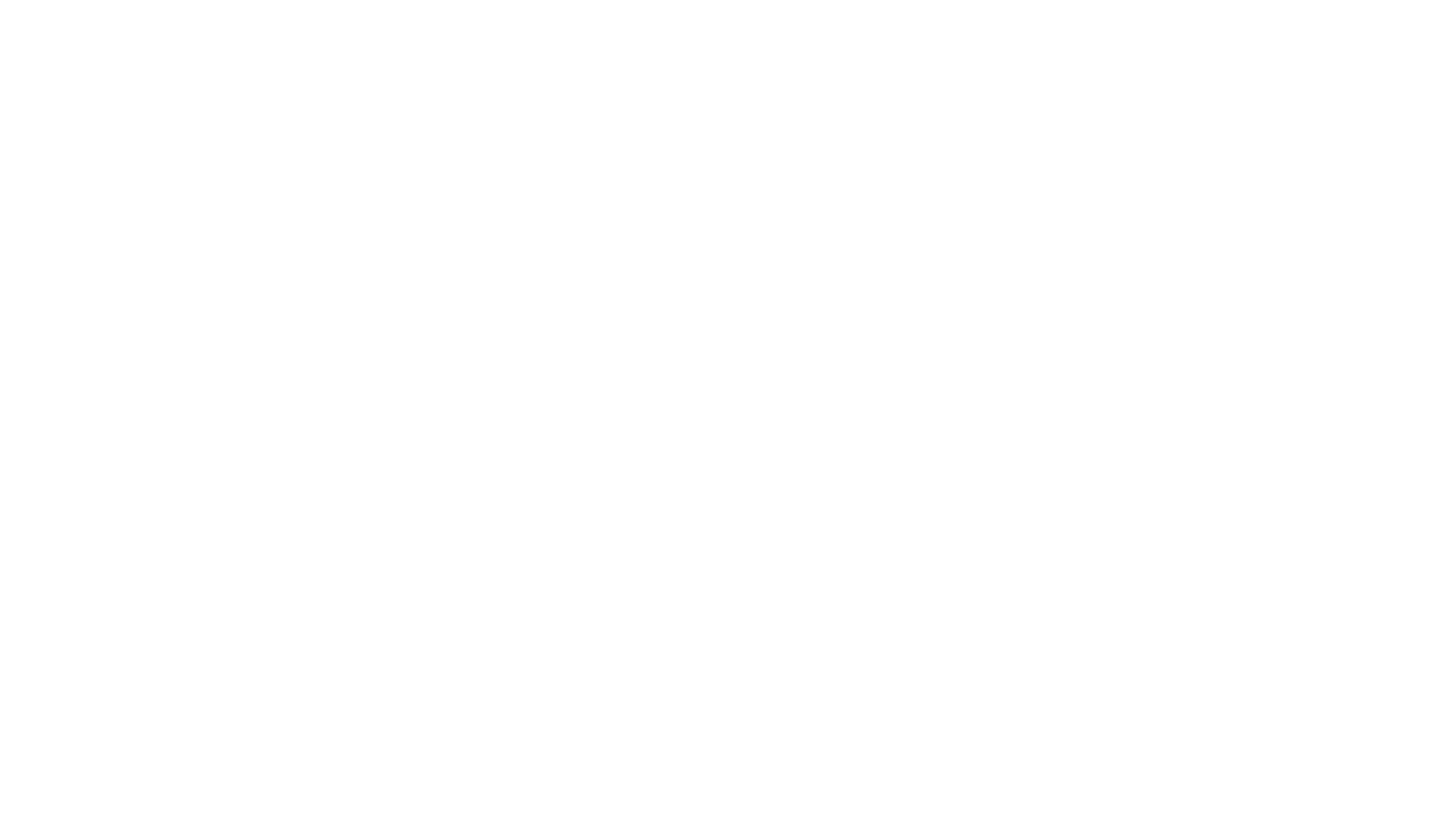 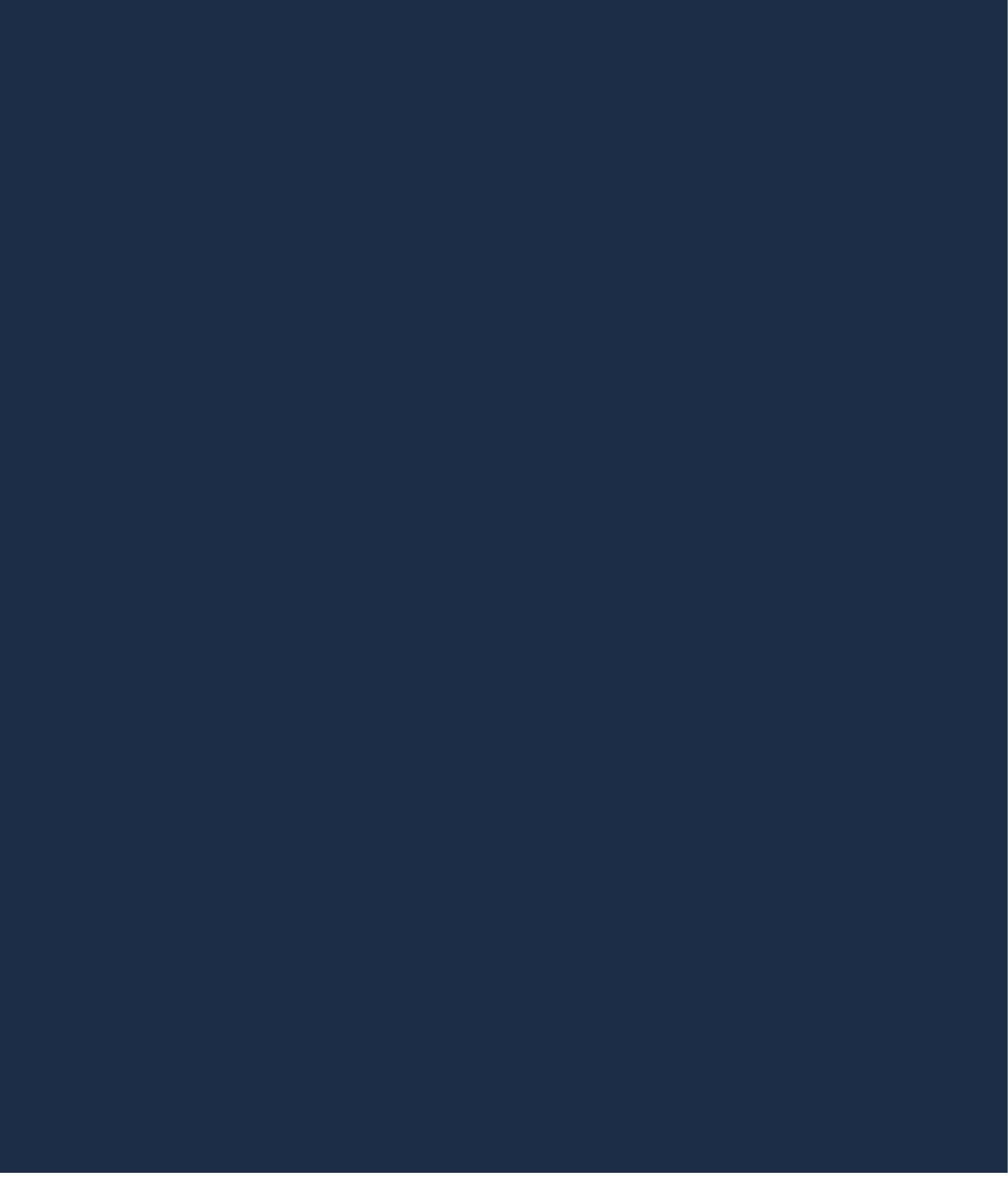 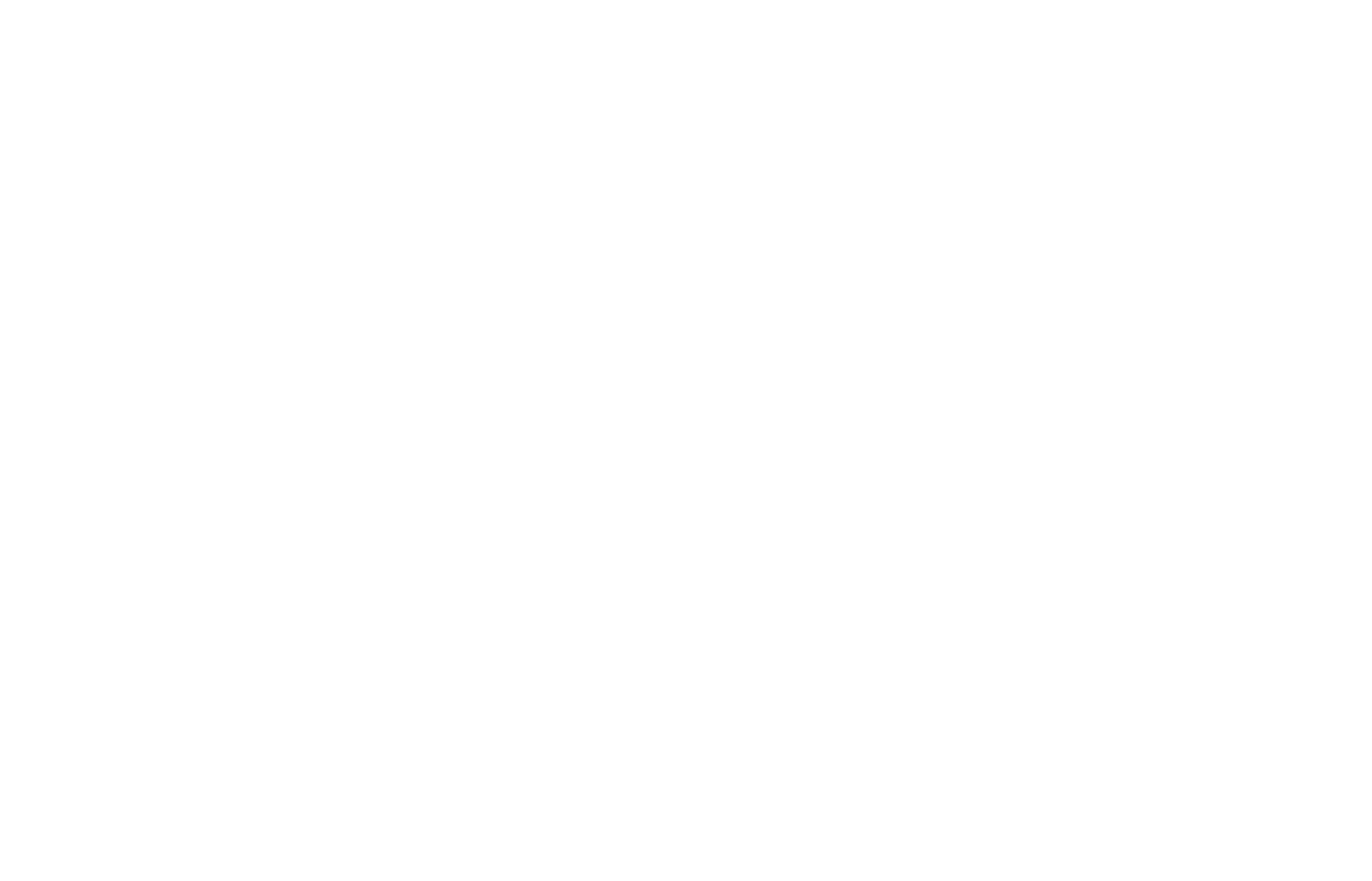 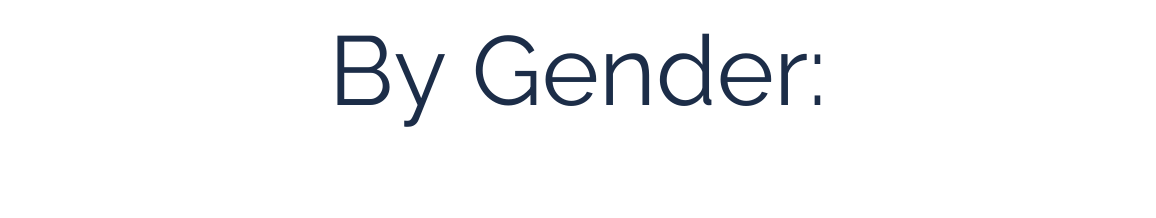 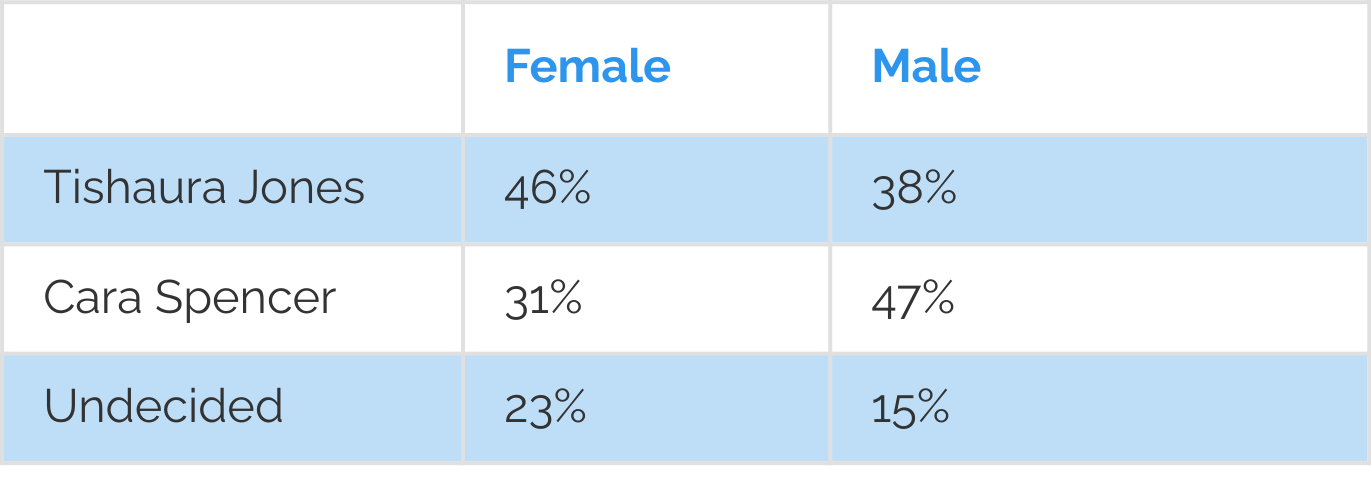 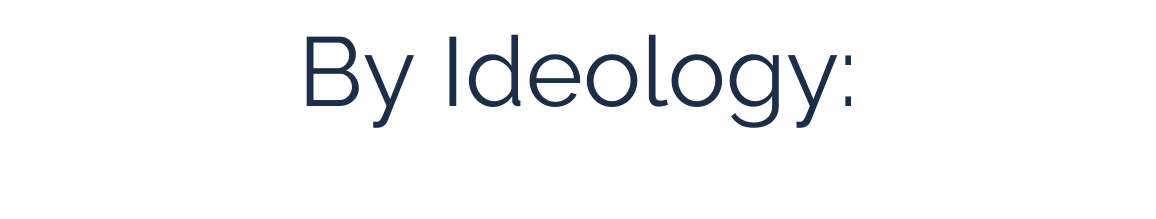 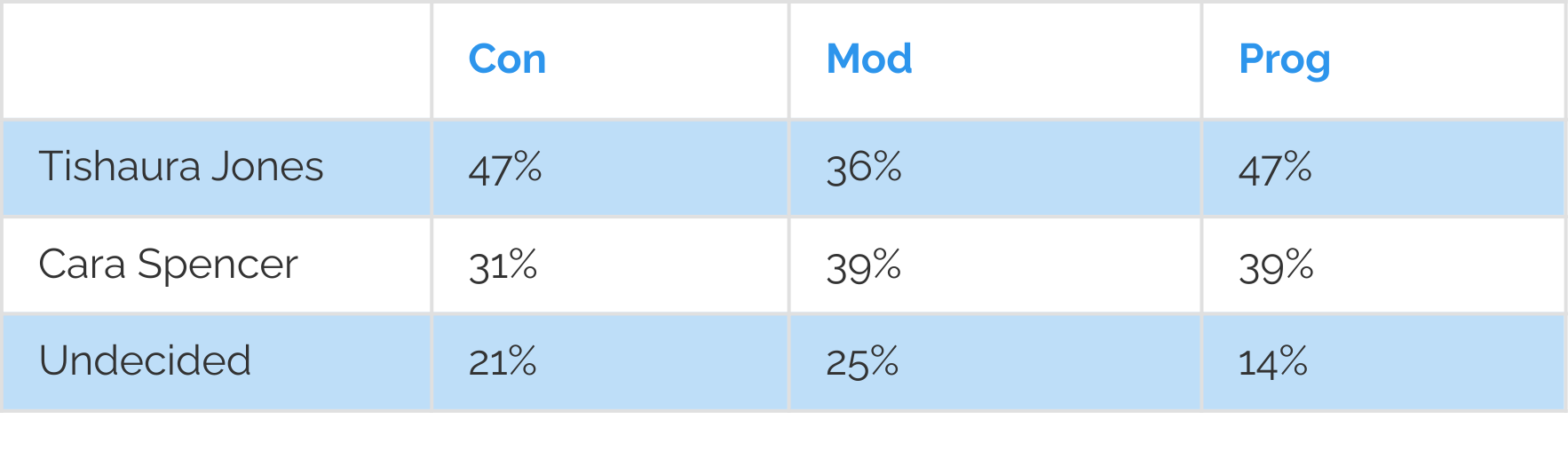 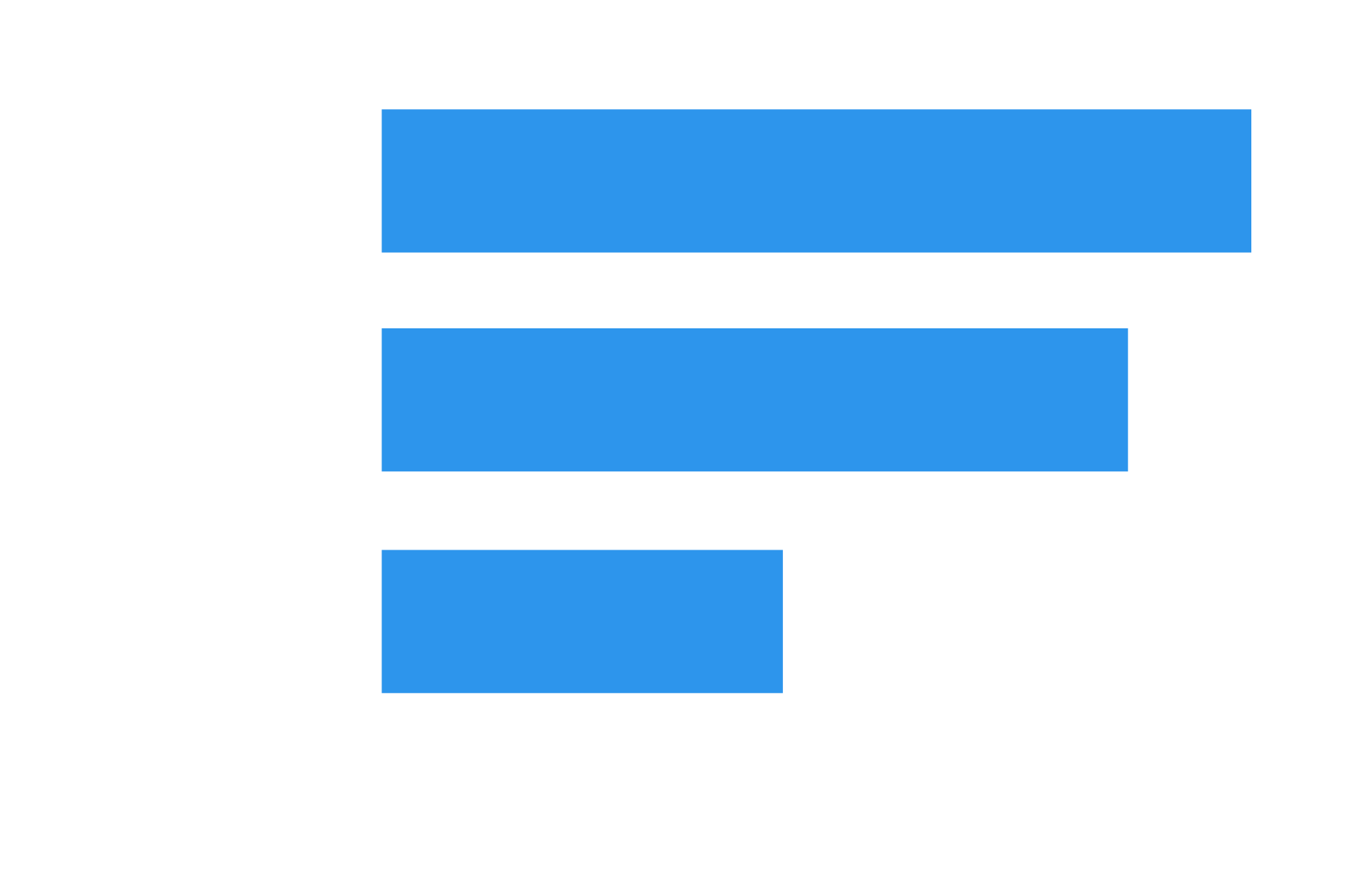 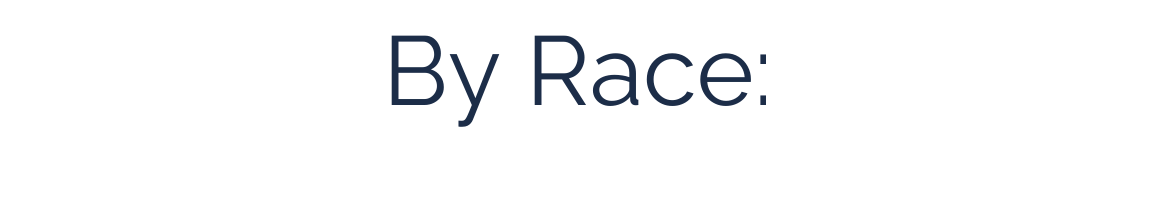 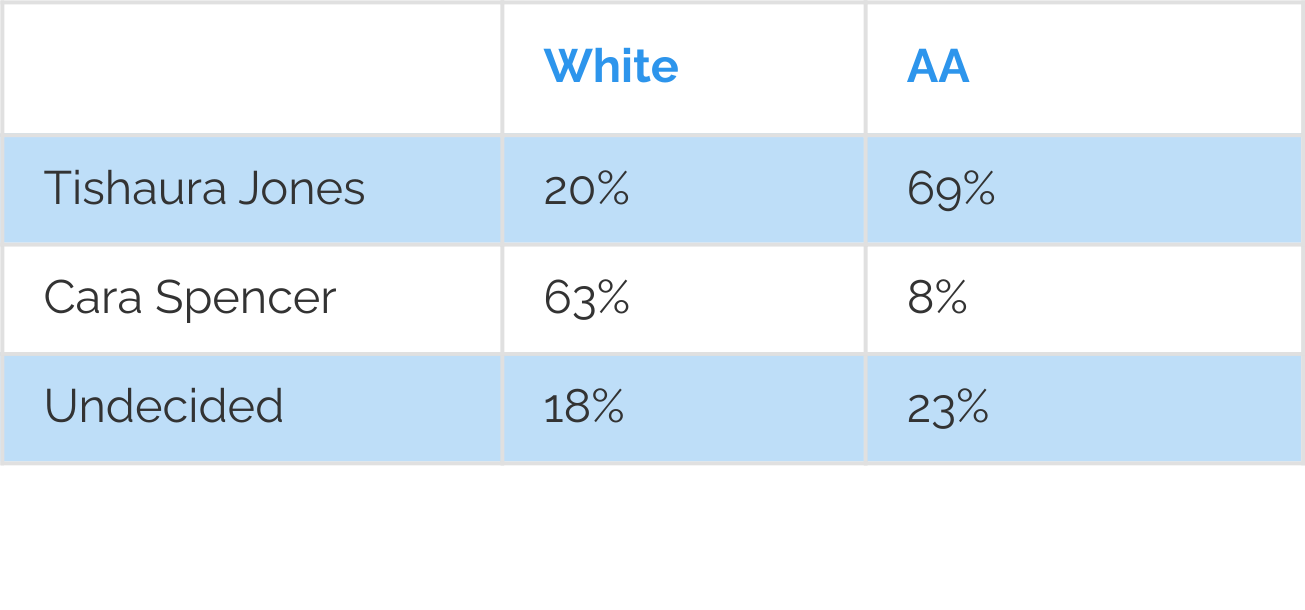 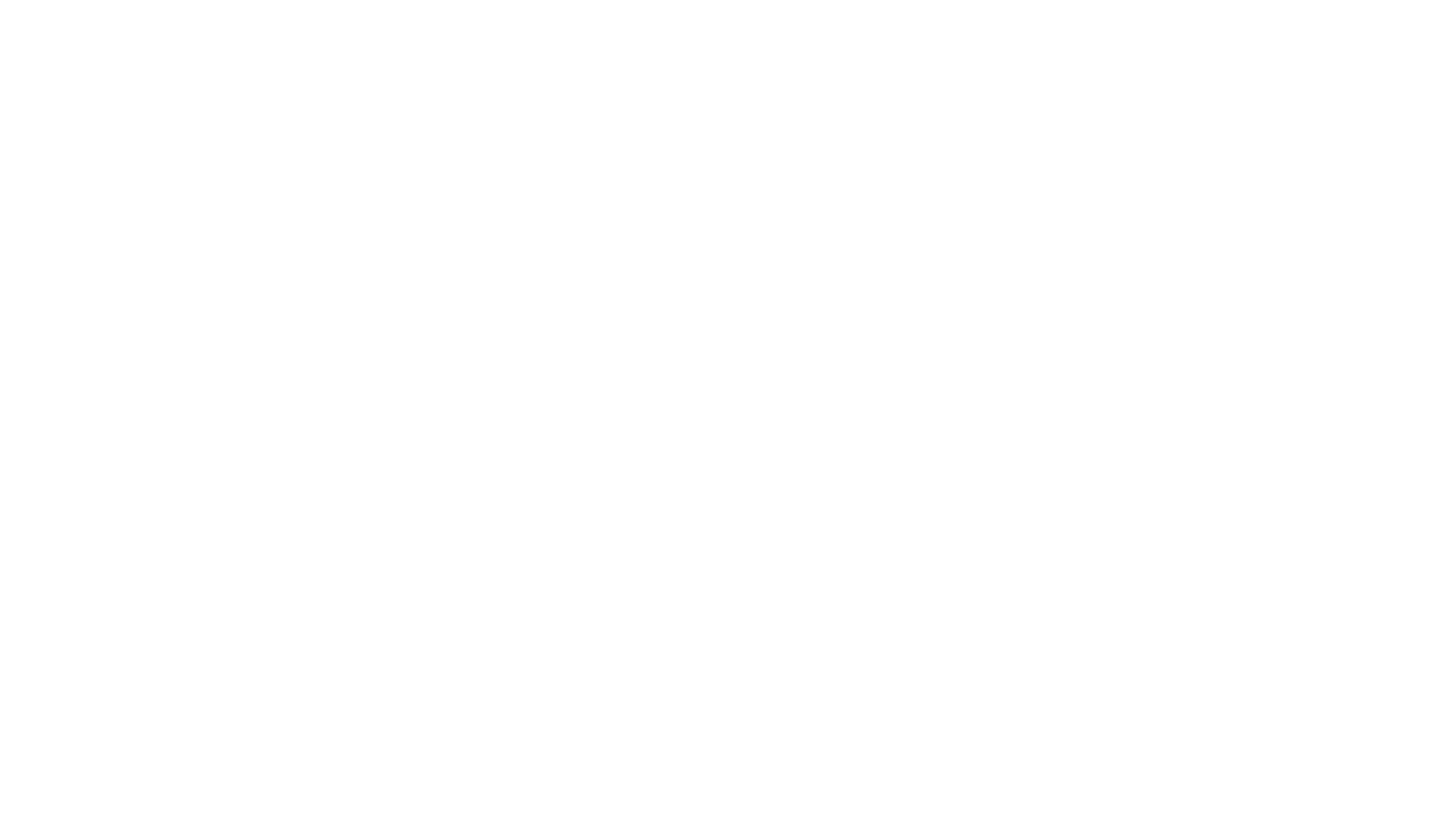 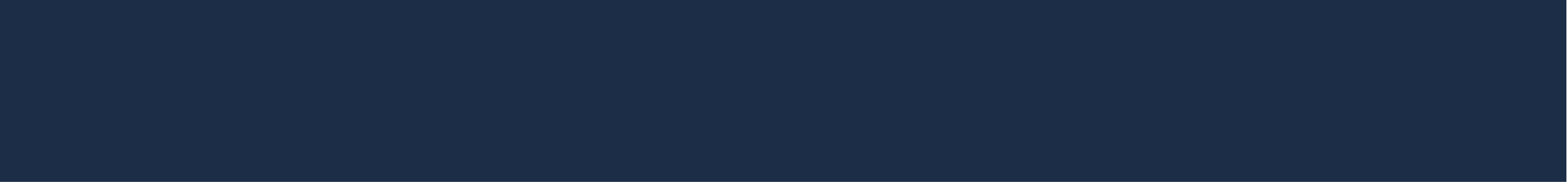 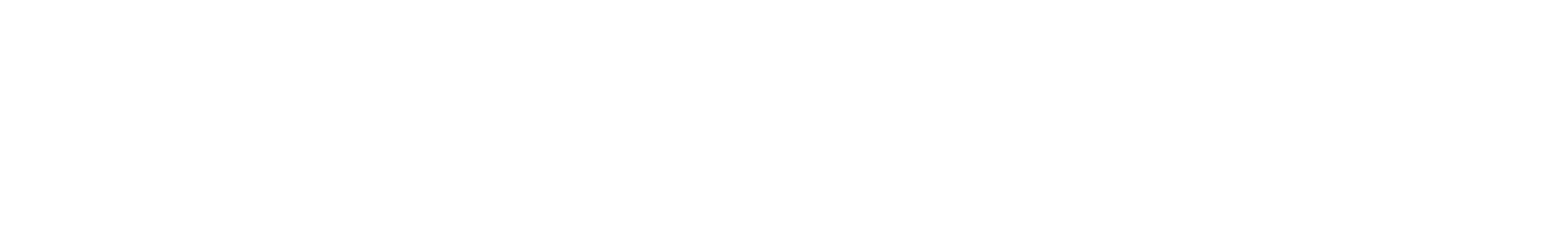 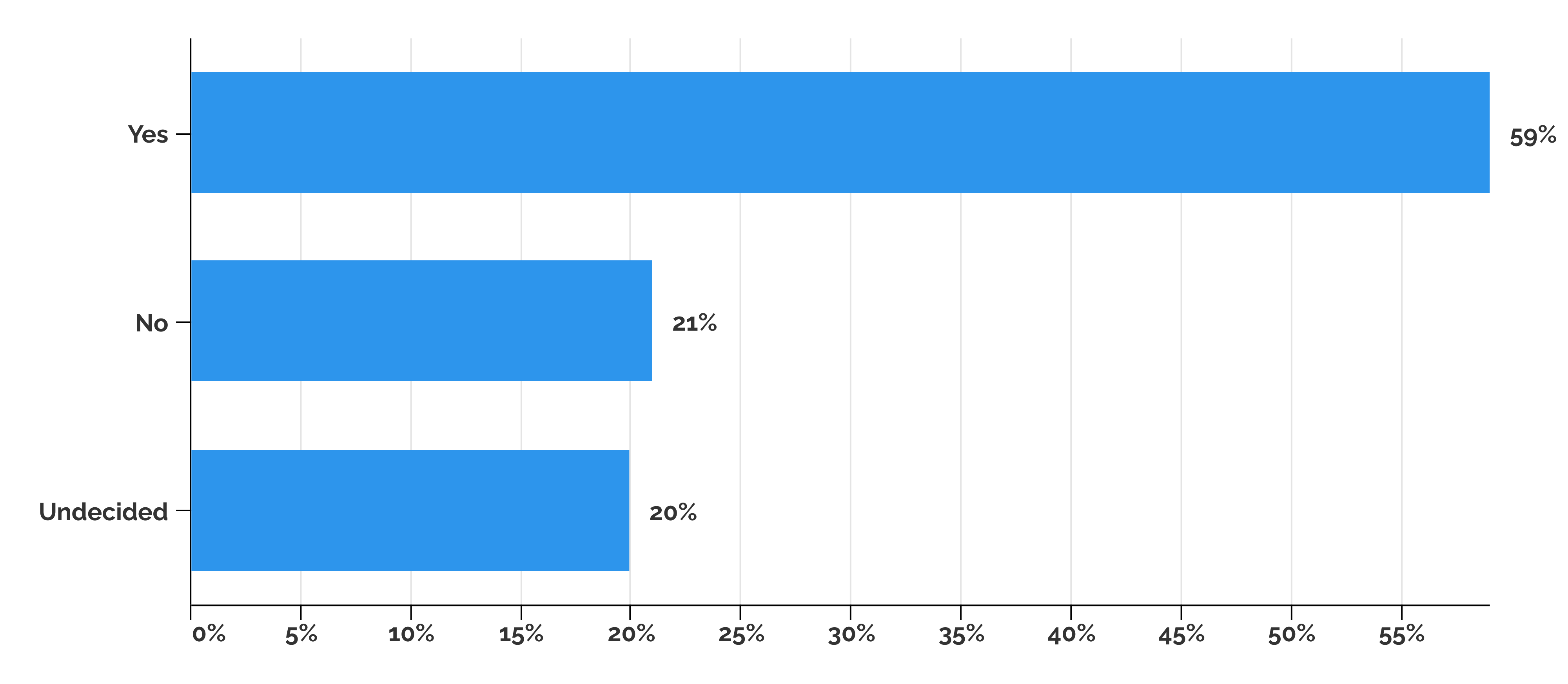 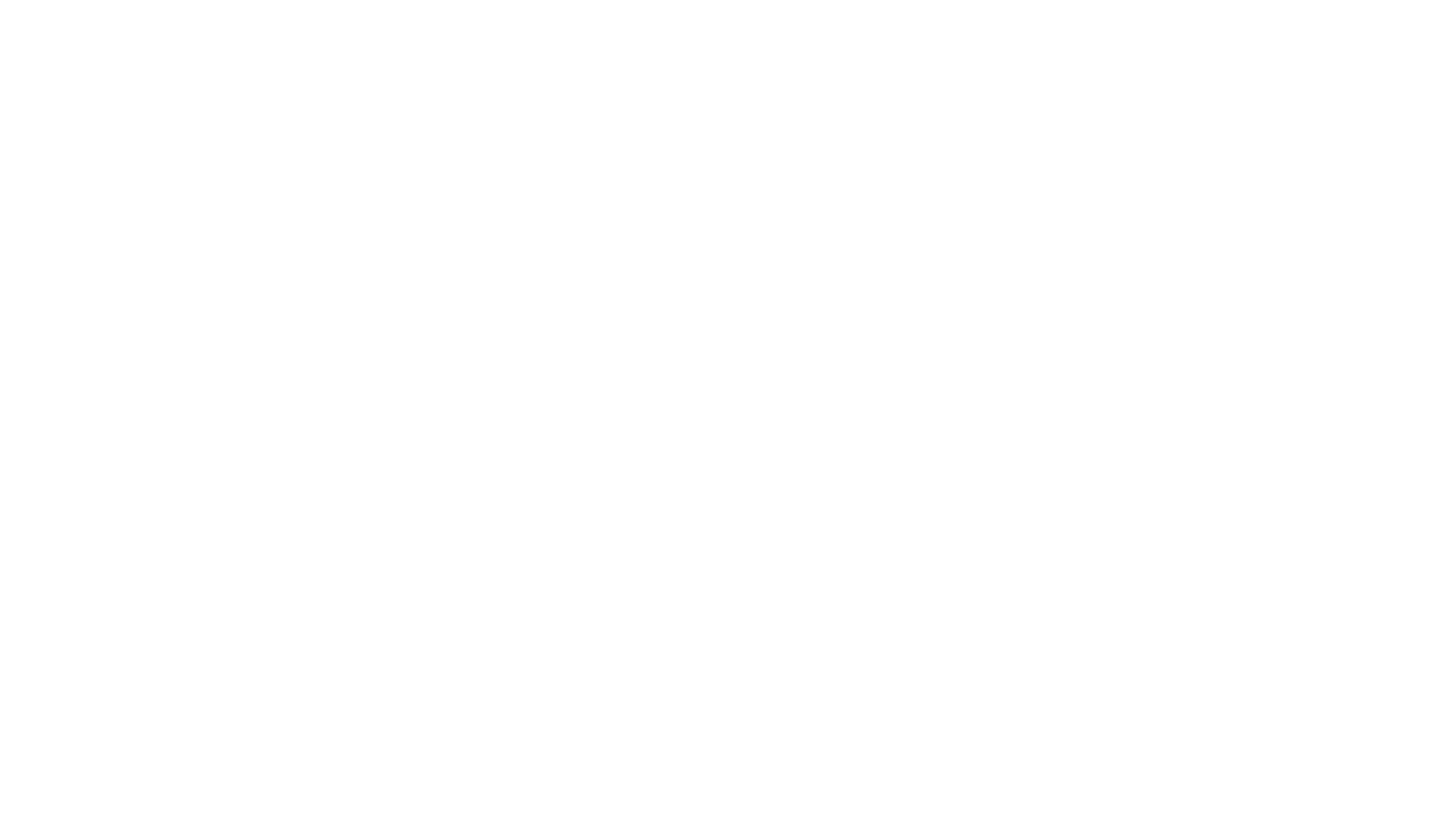 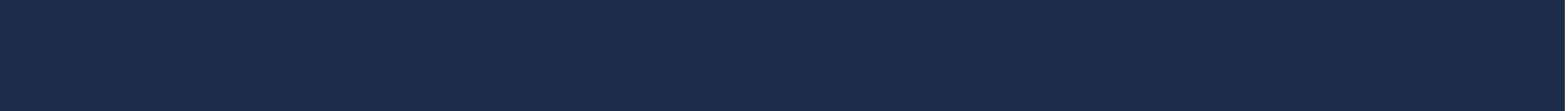 Q2: By the Crosstabs
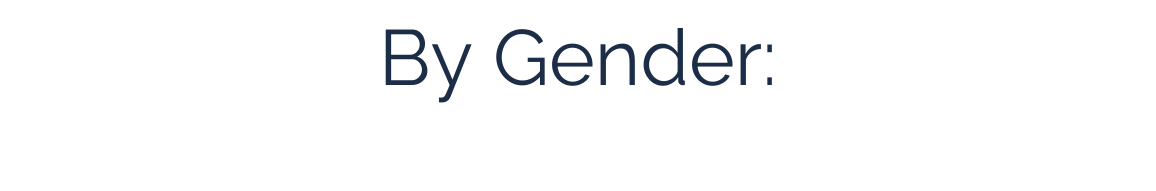 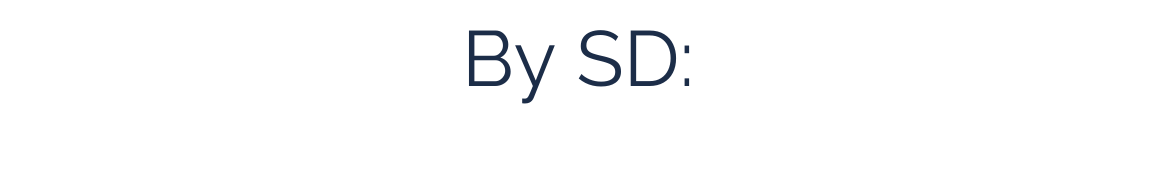 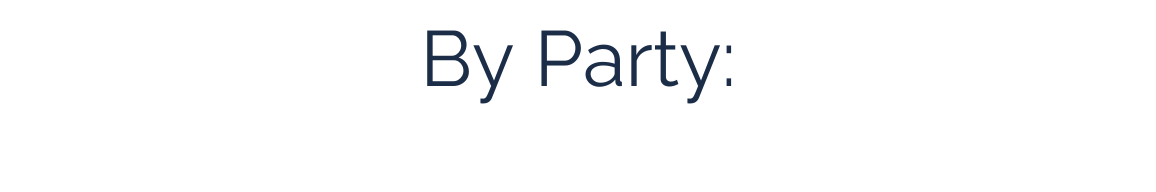 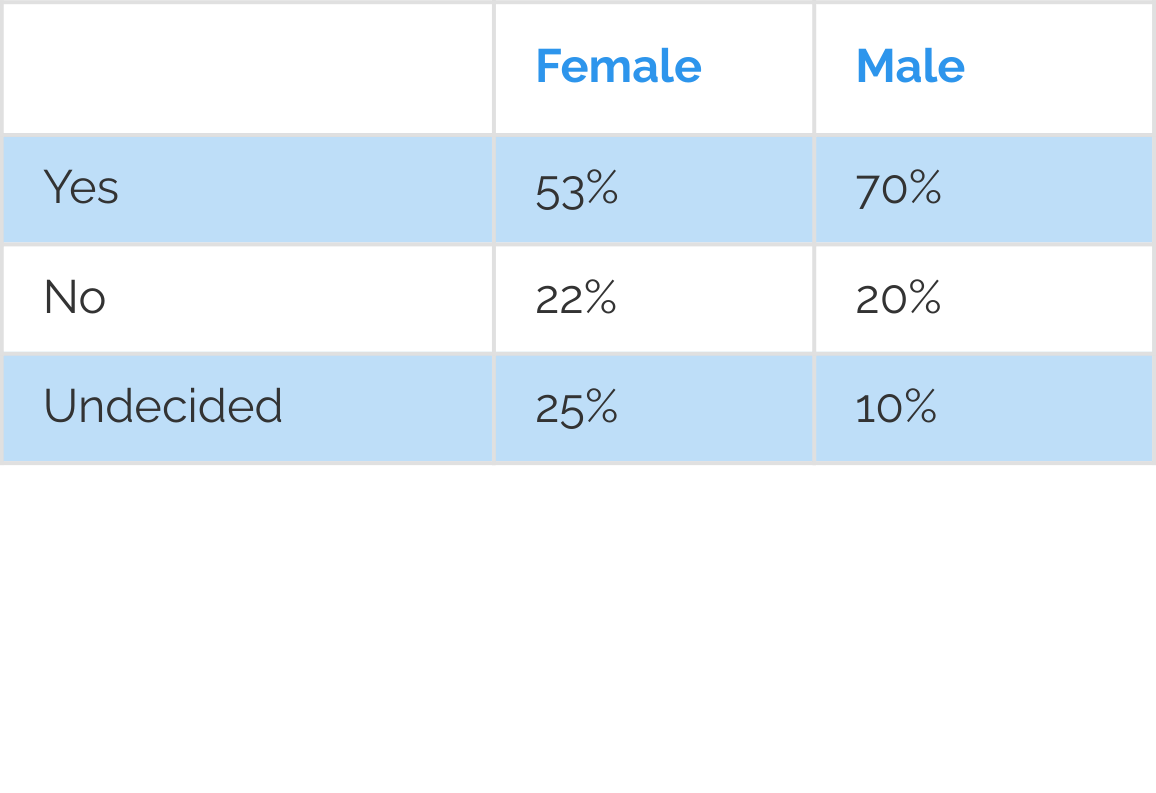 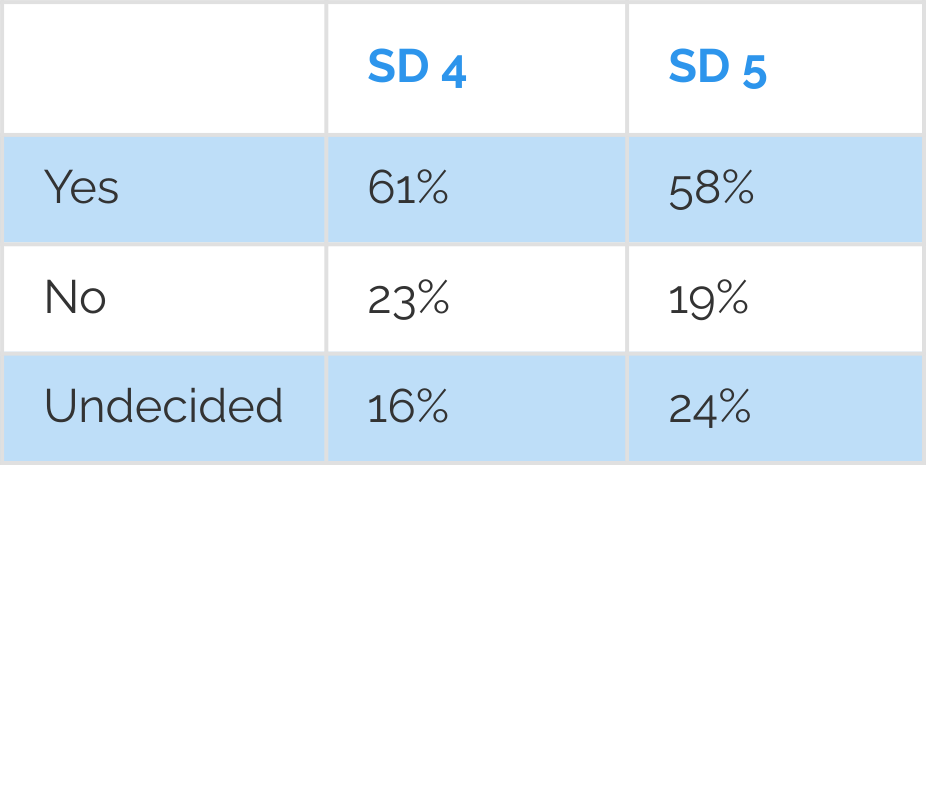 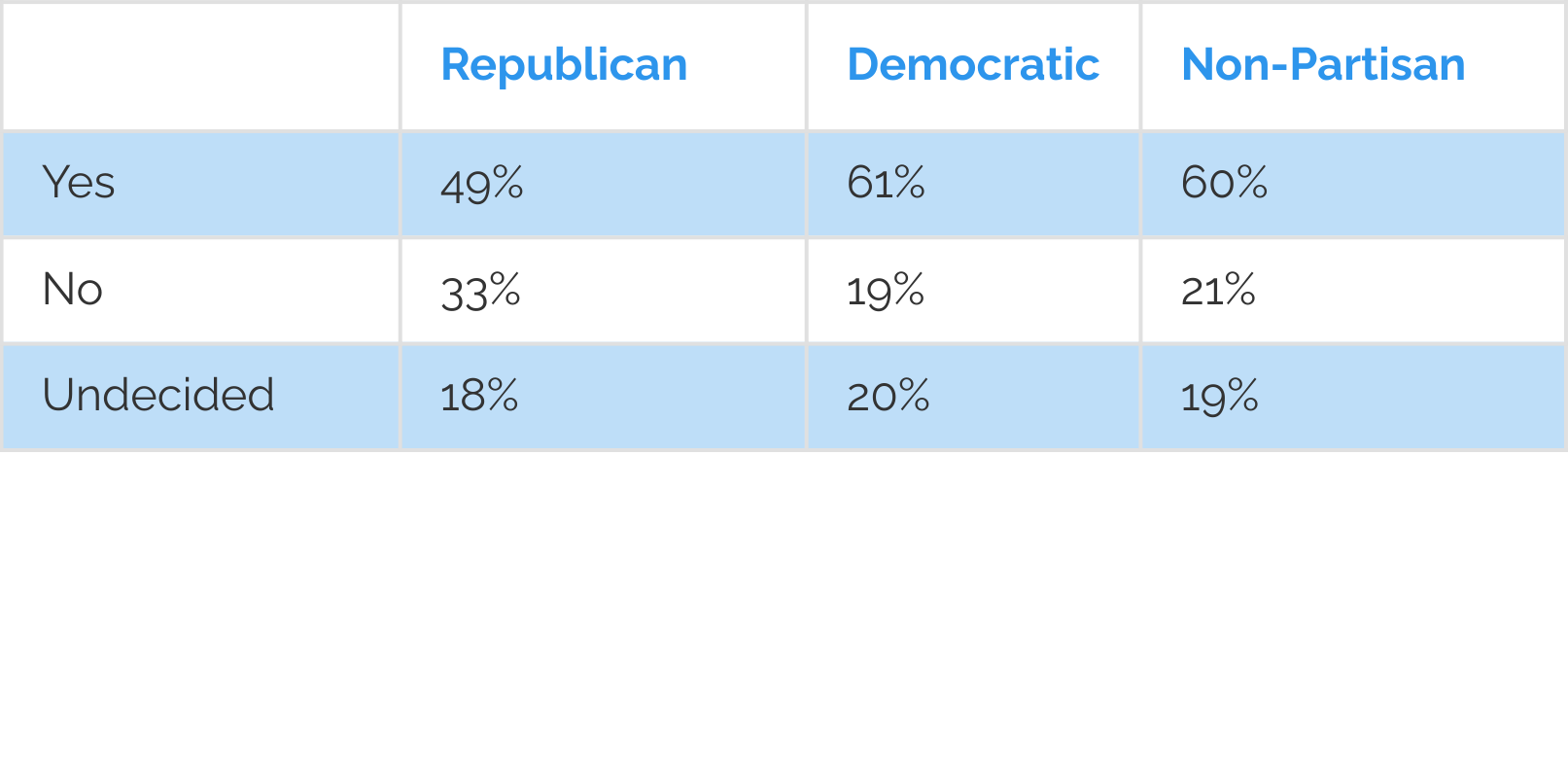 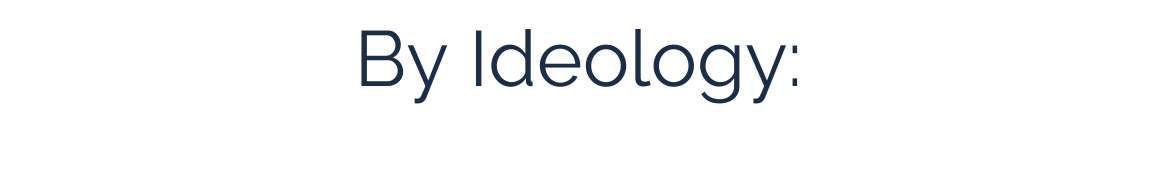 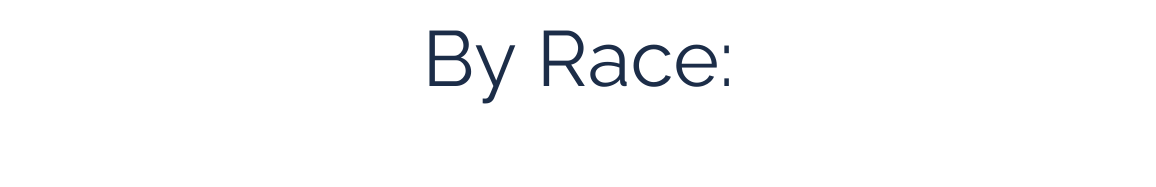 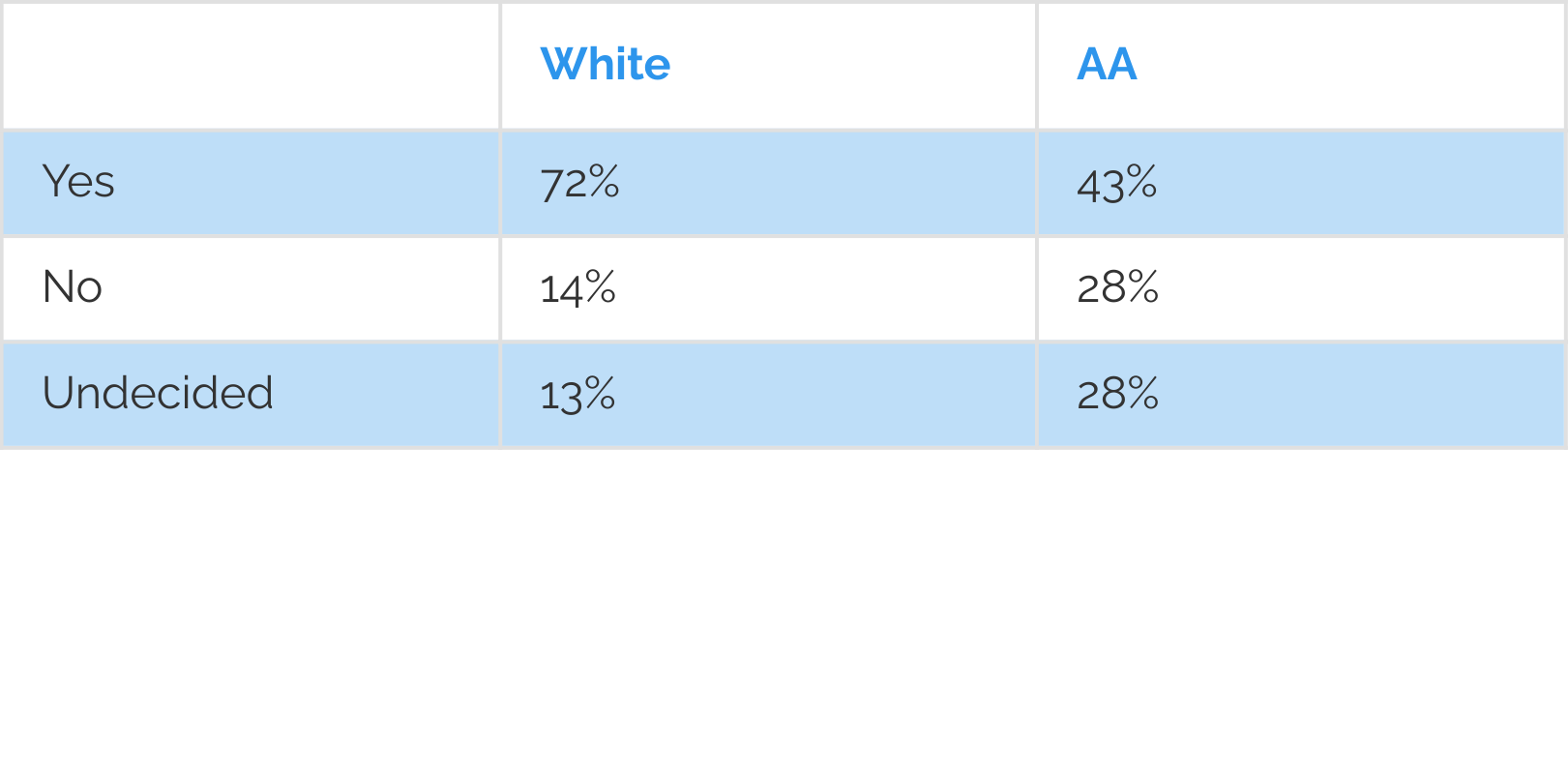 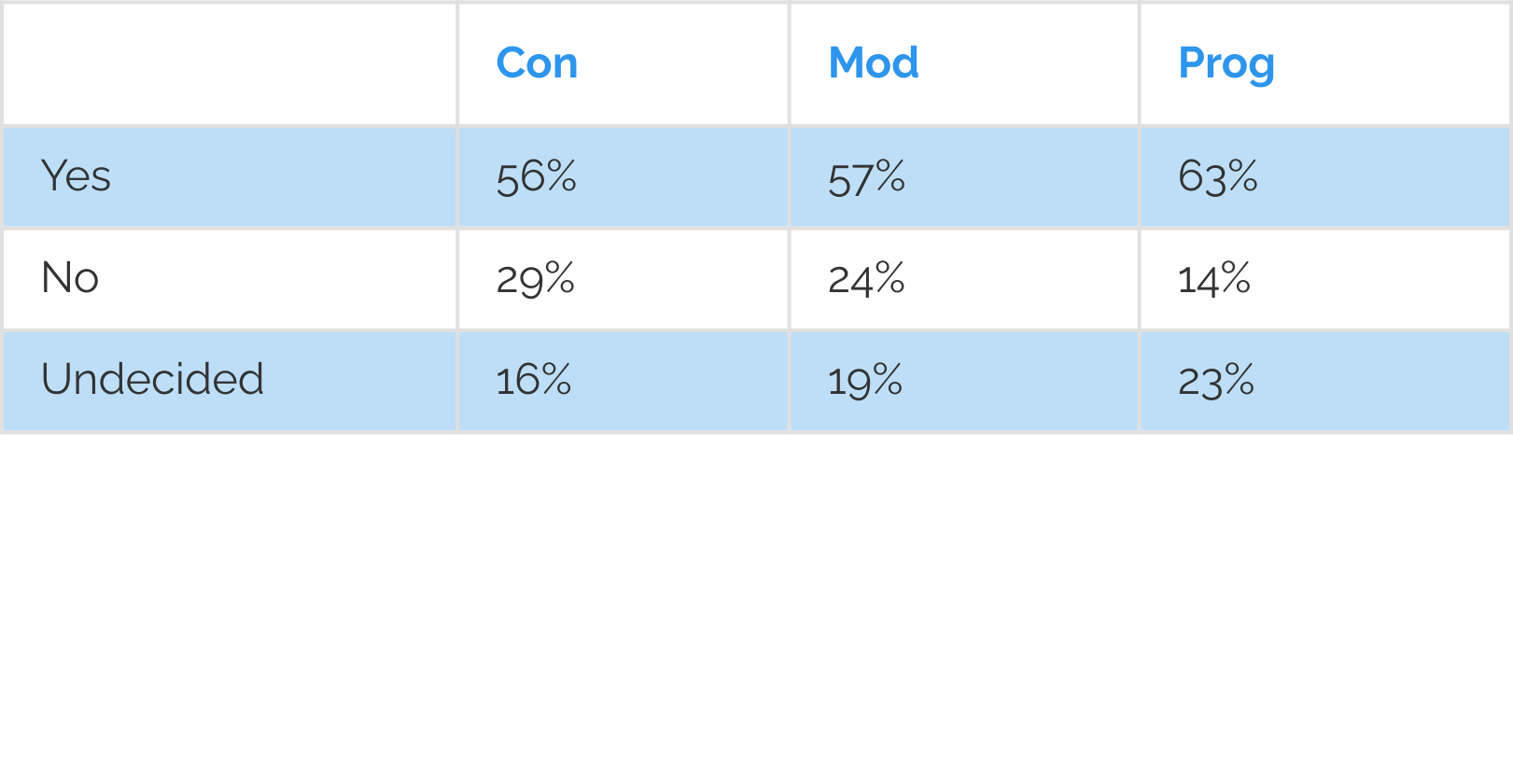 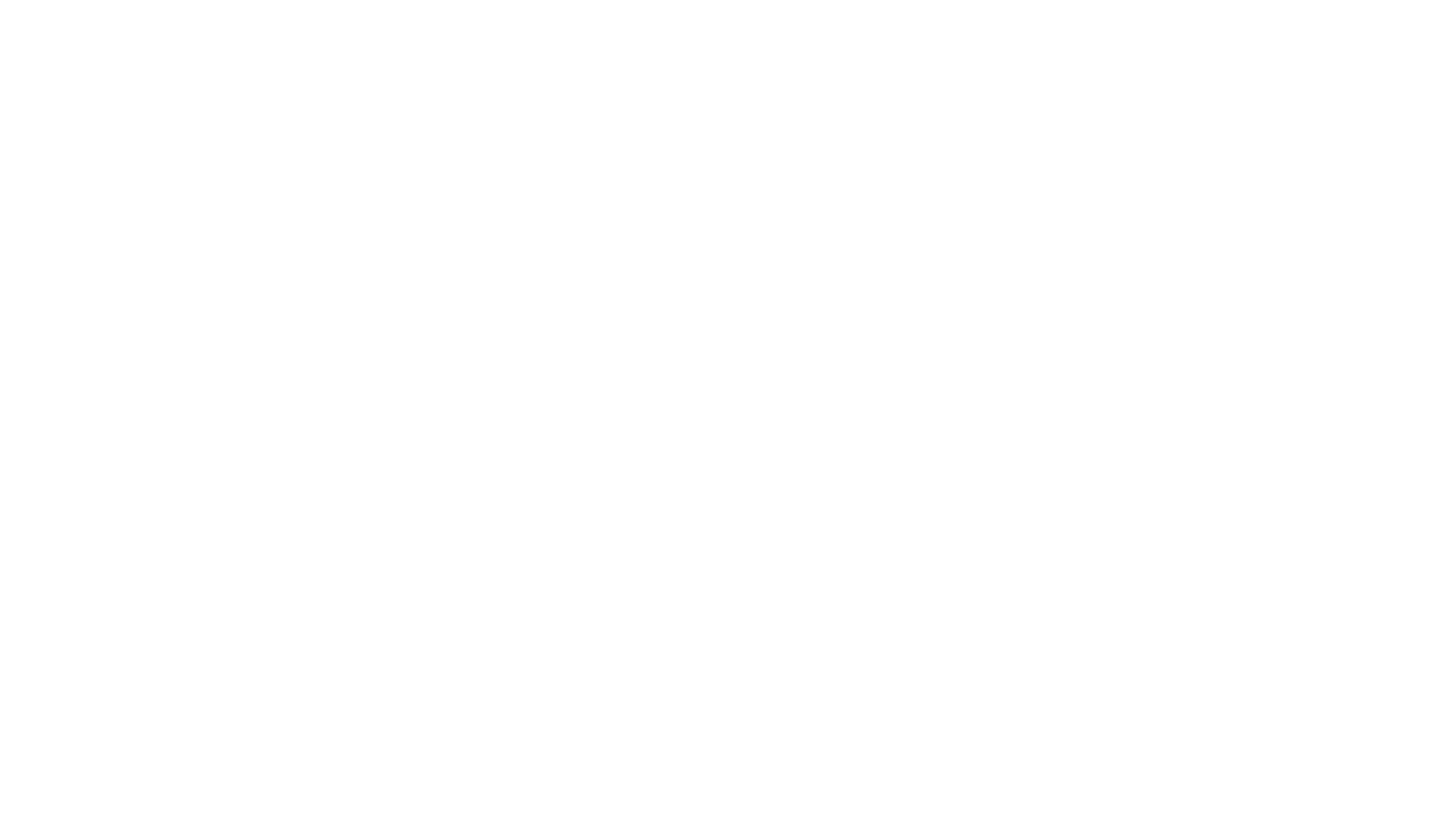 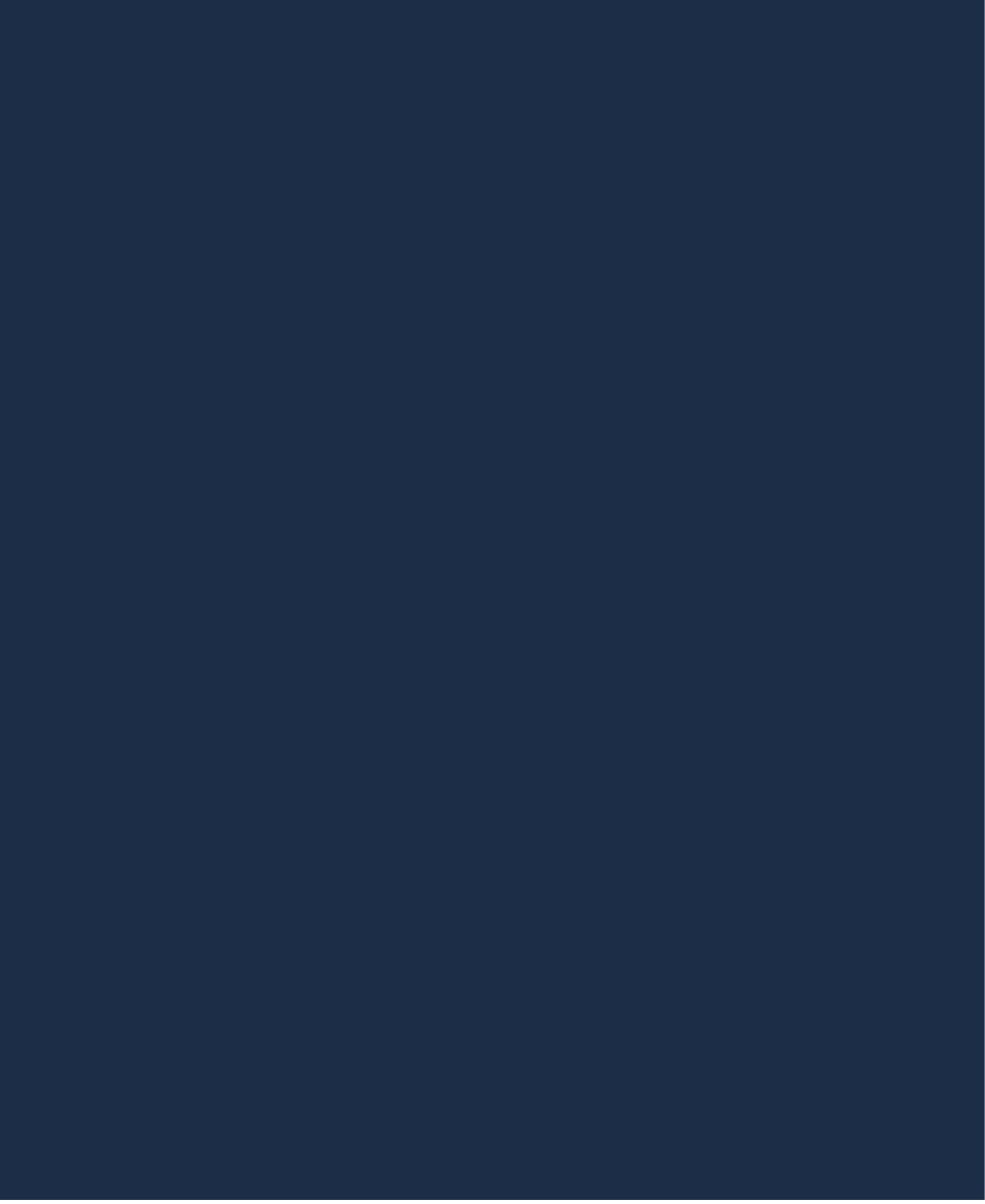 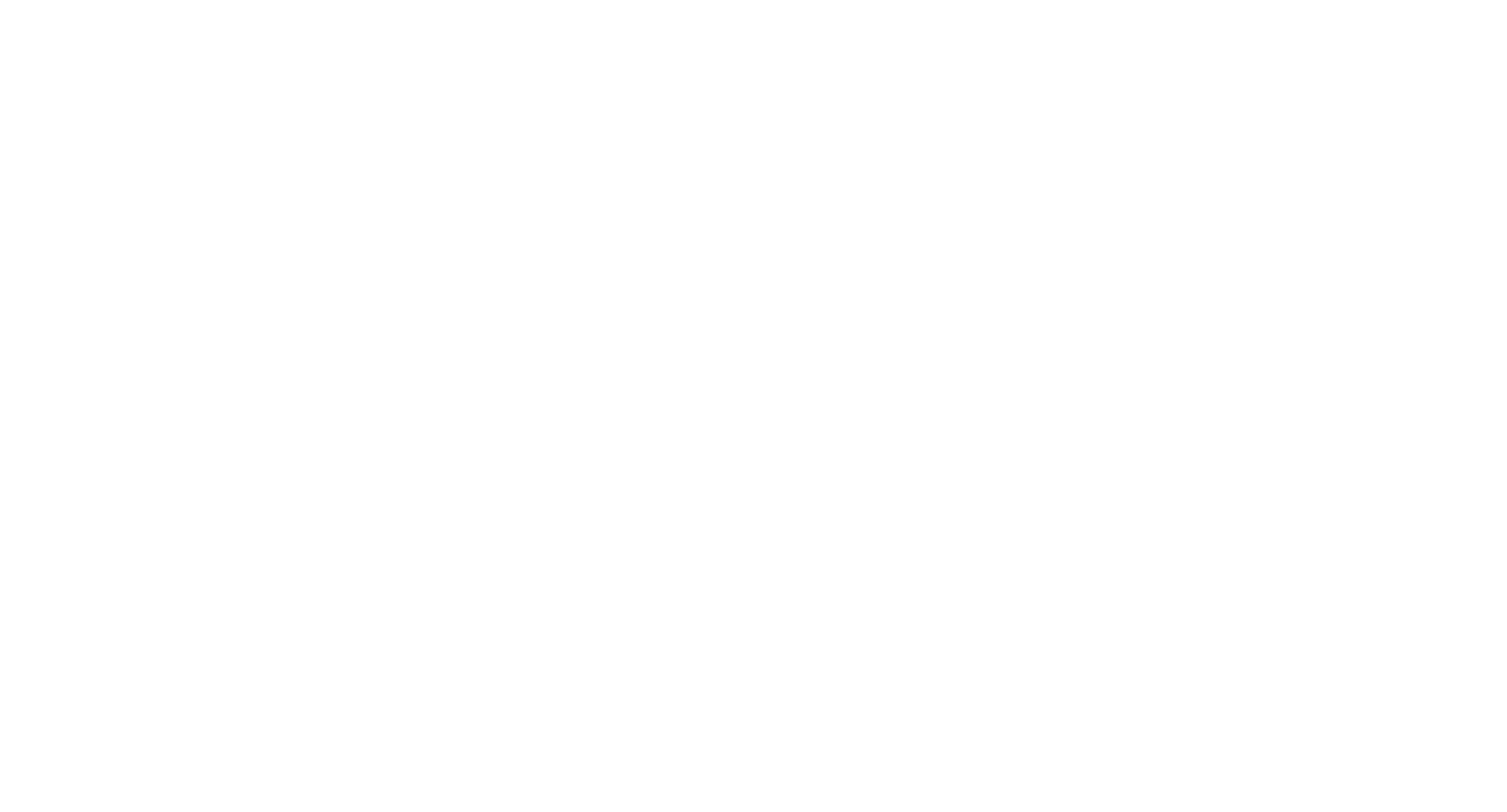 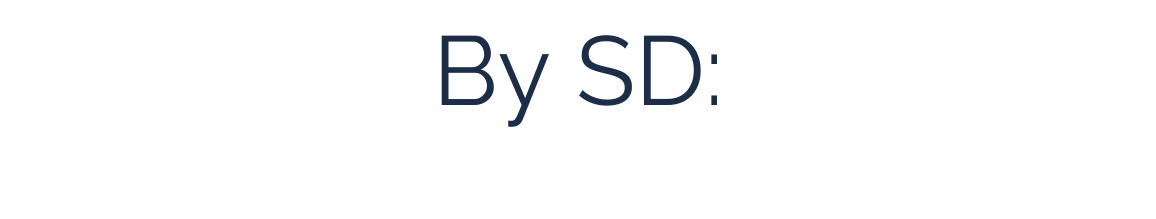 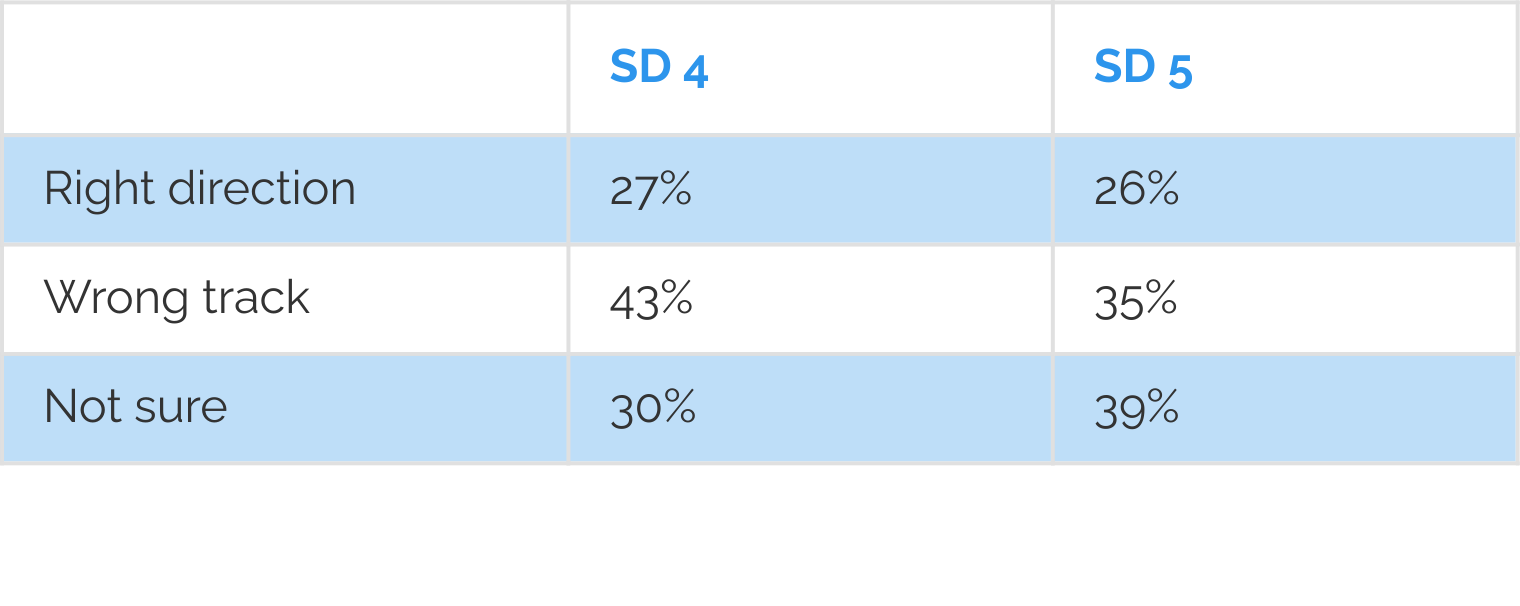 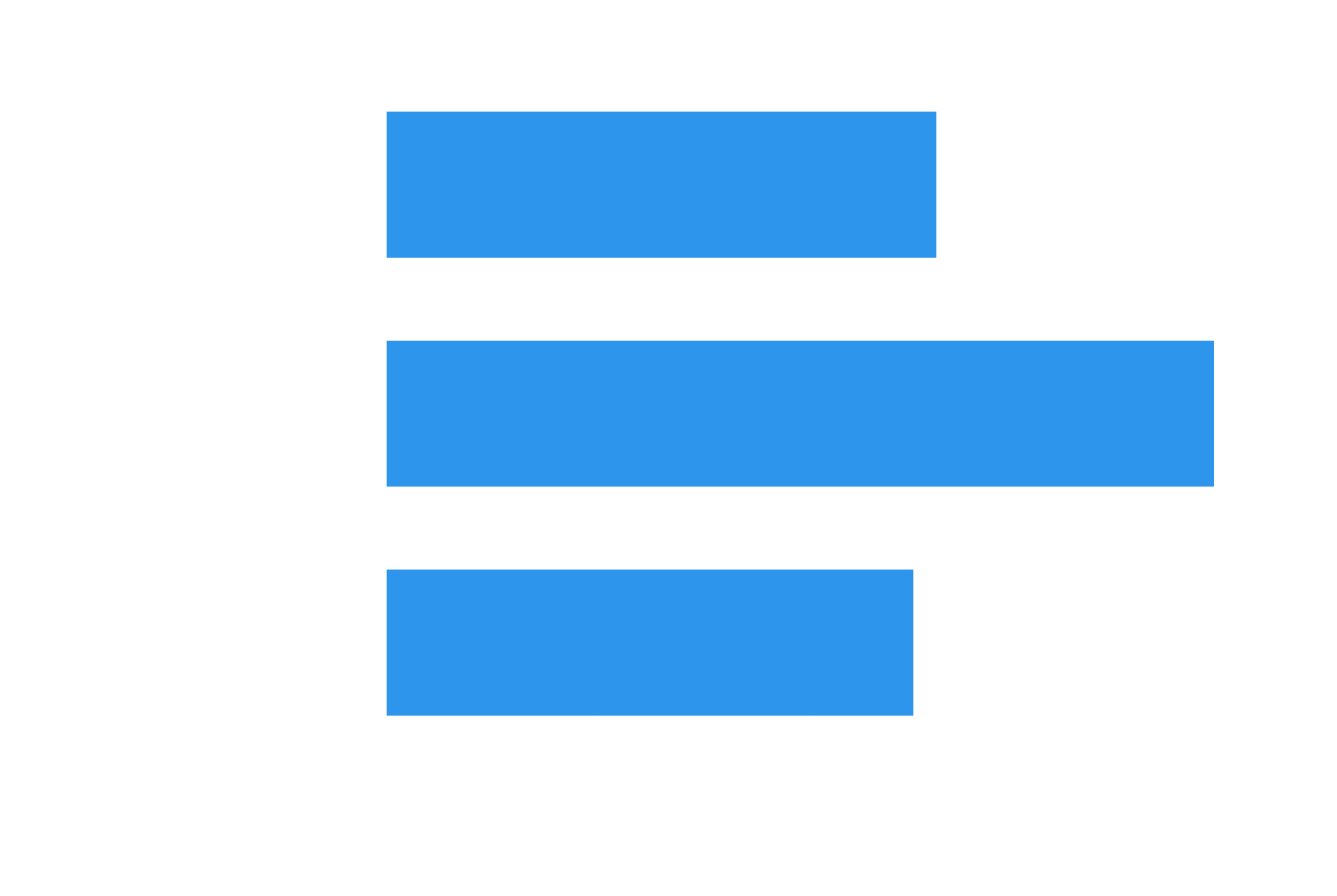 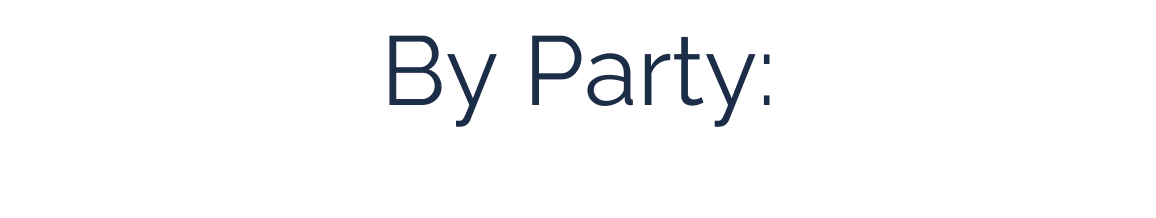 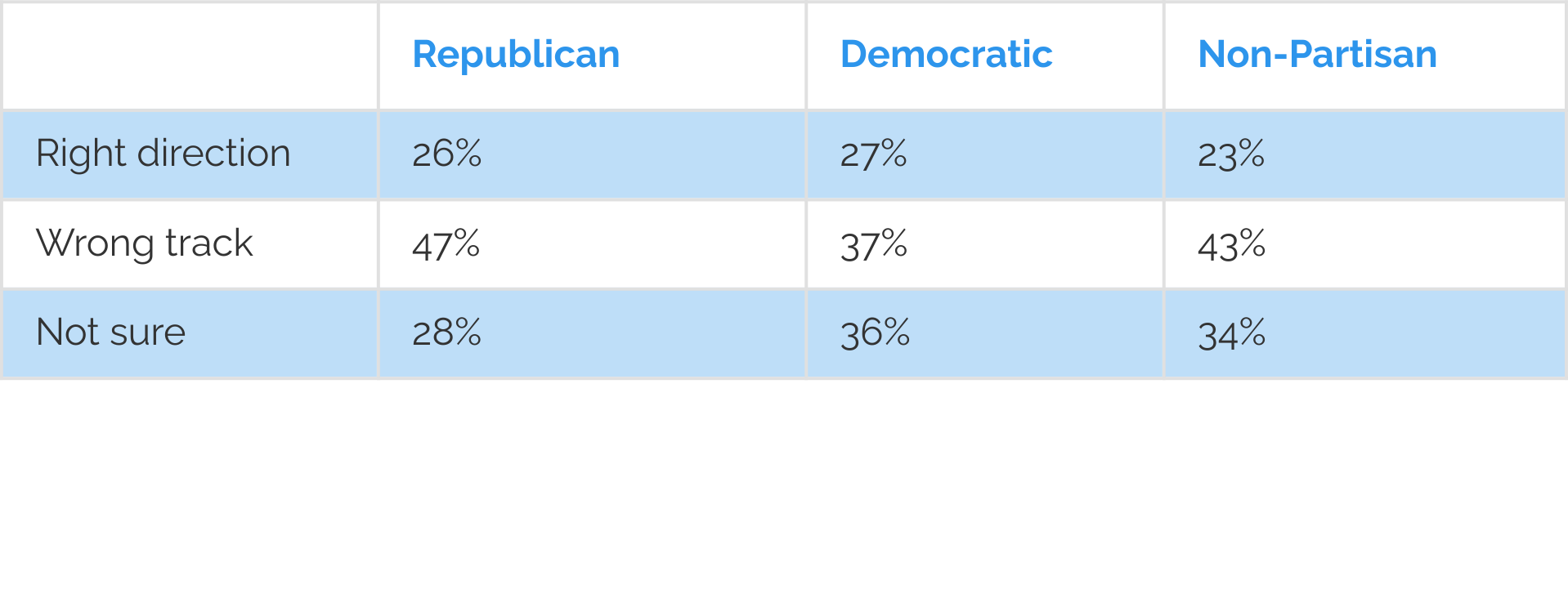 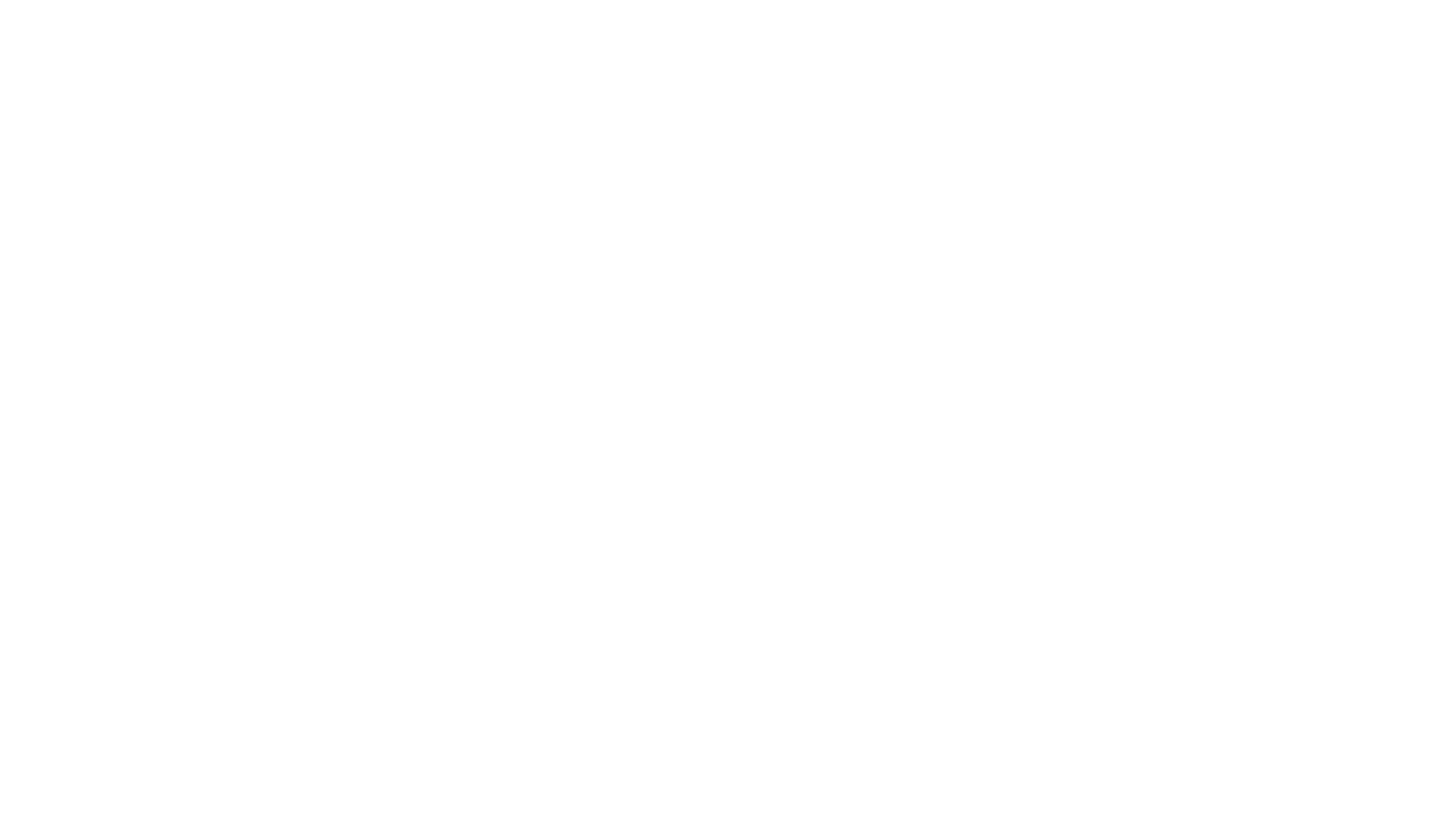 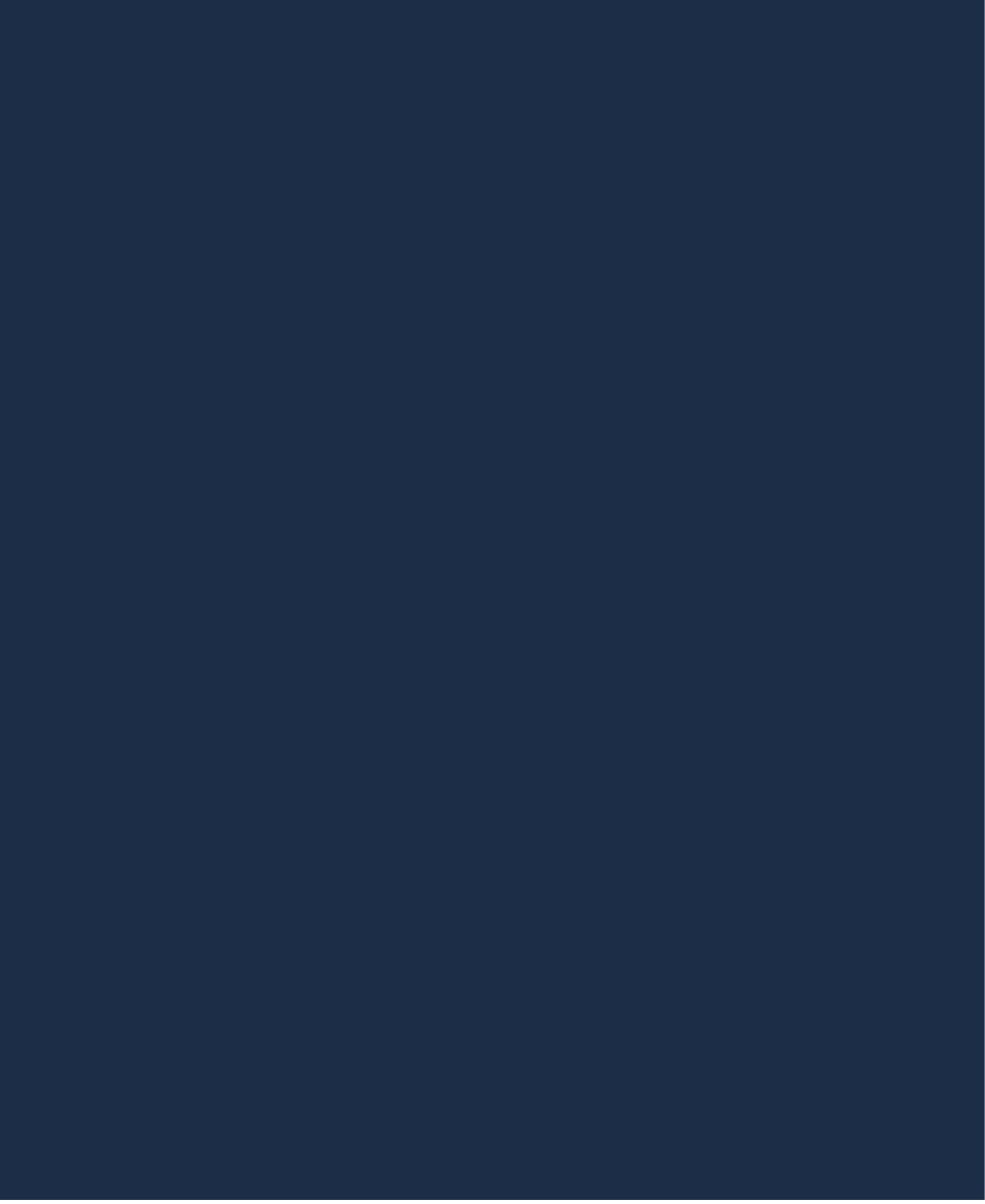 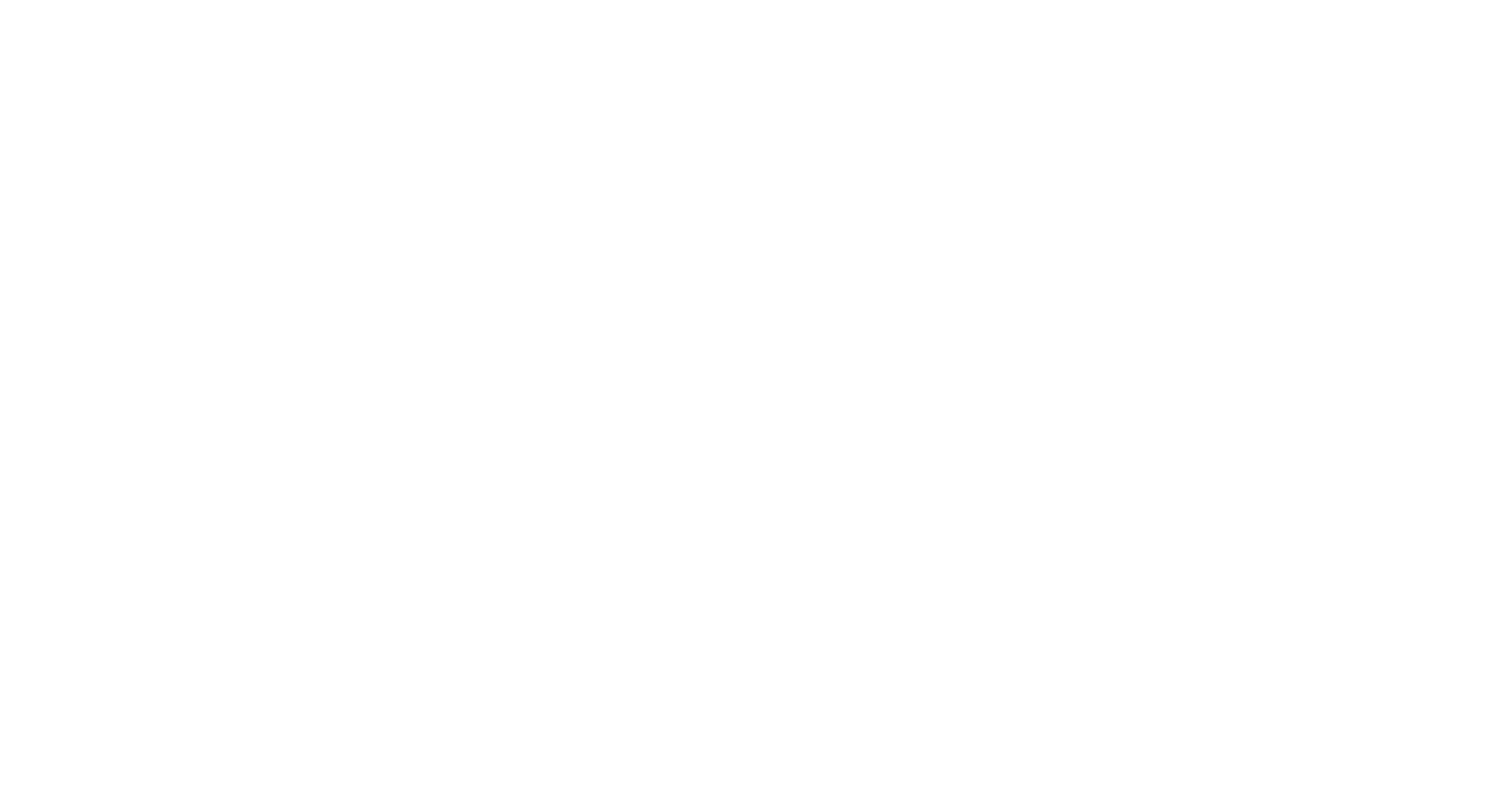 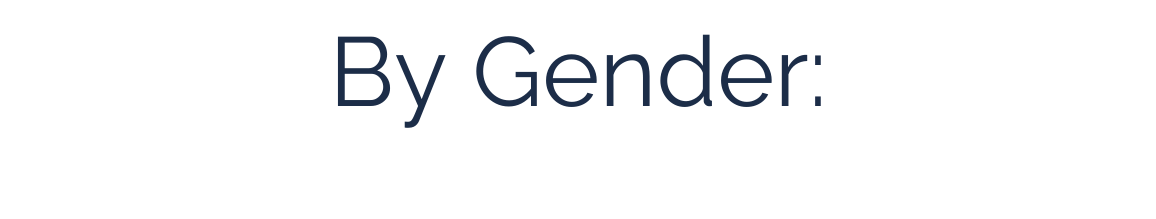 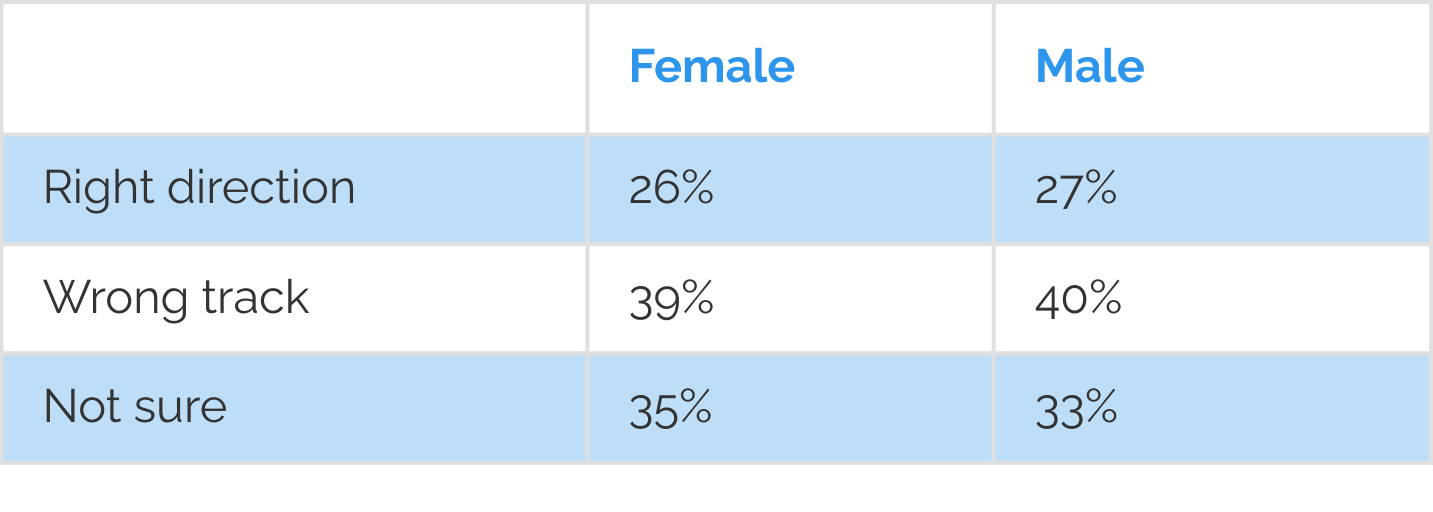 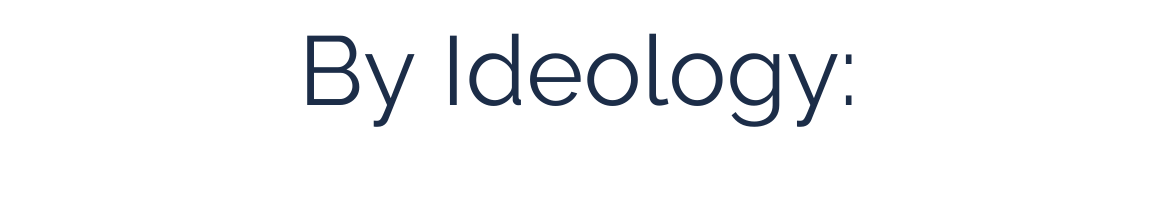 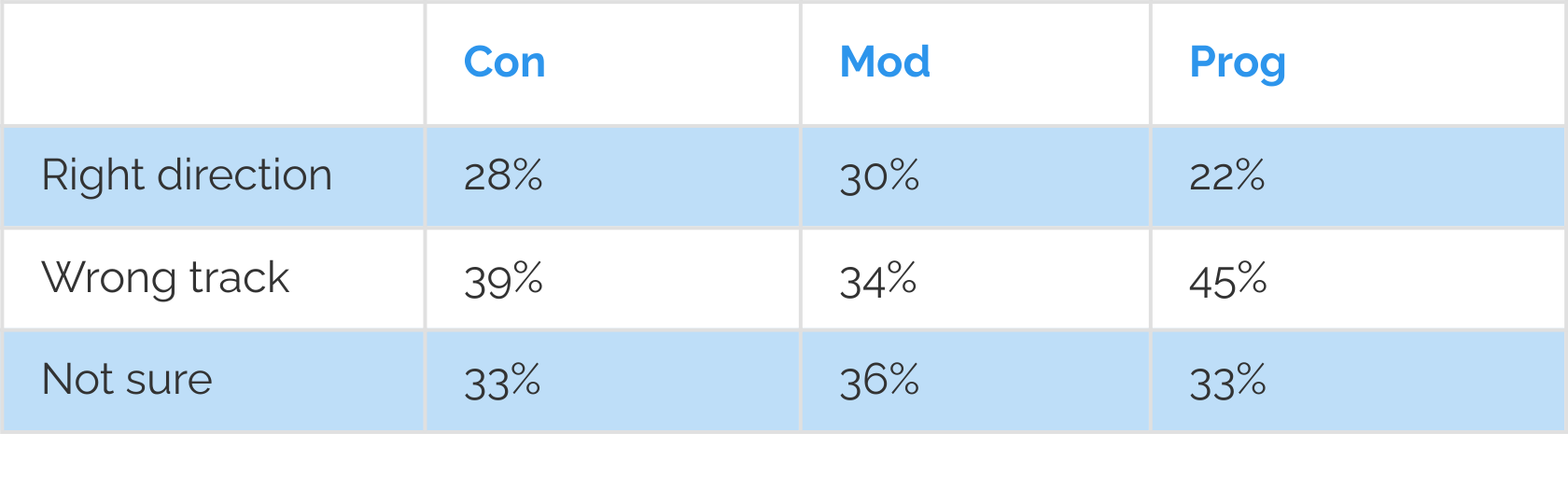 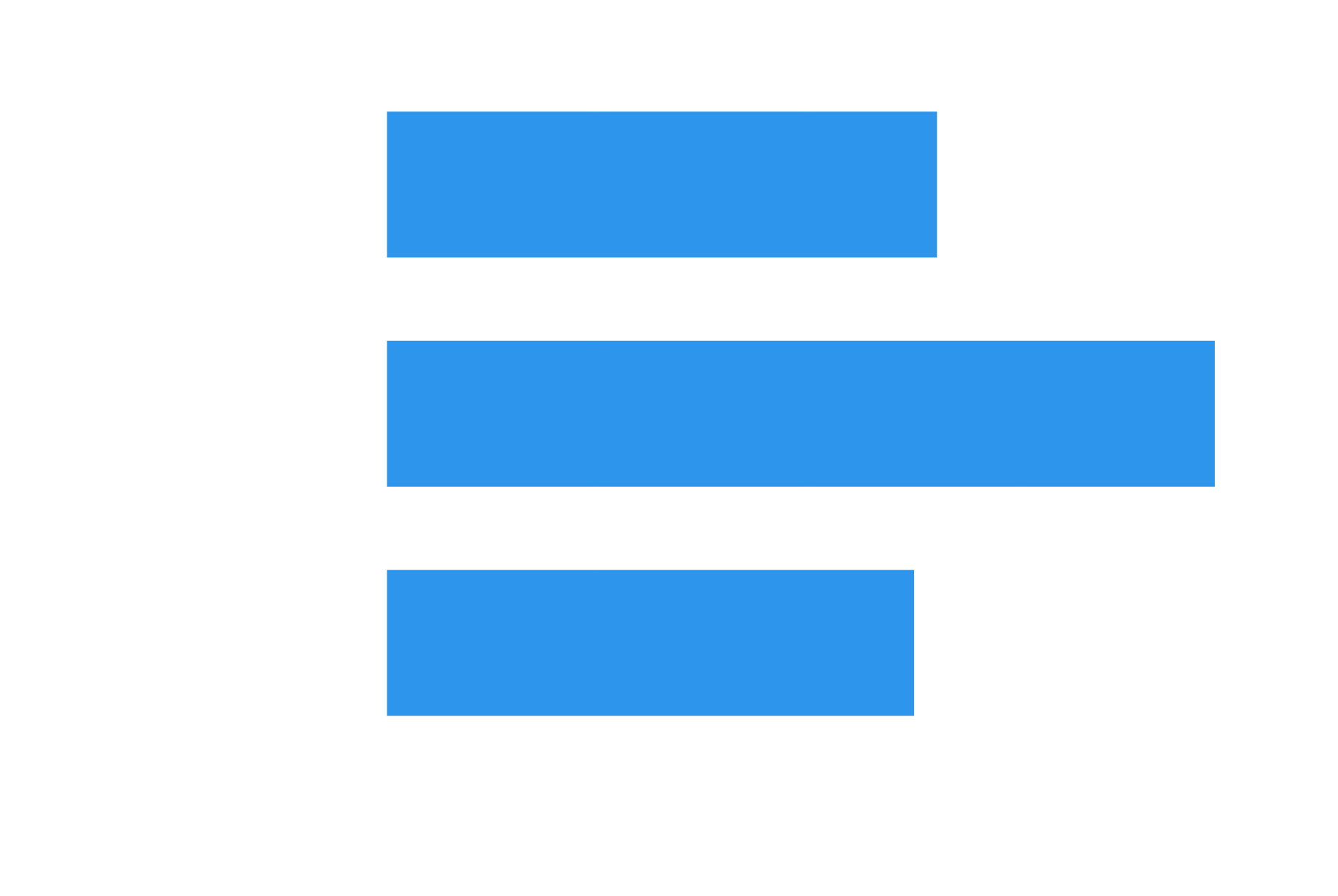 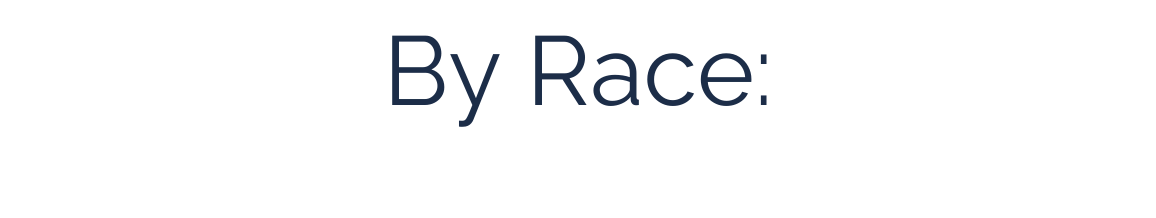 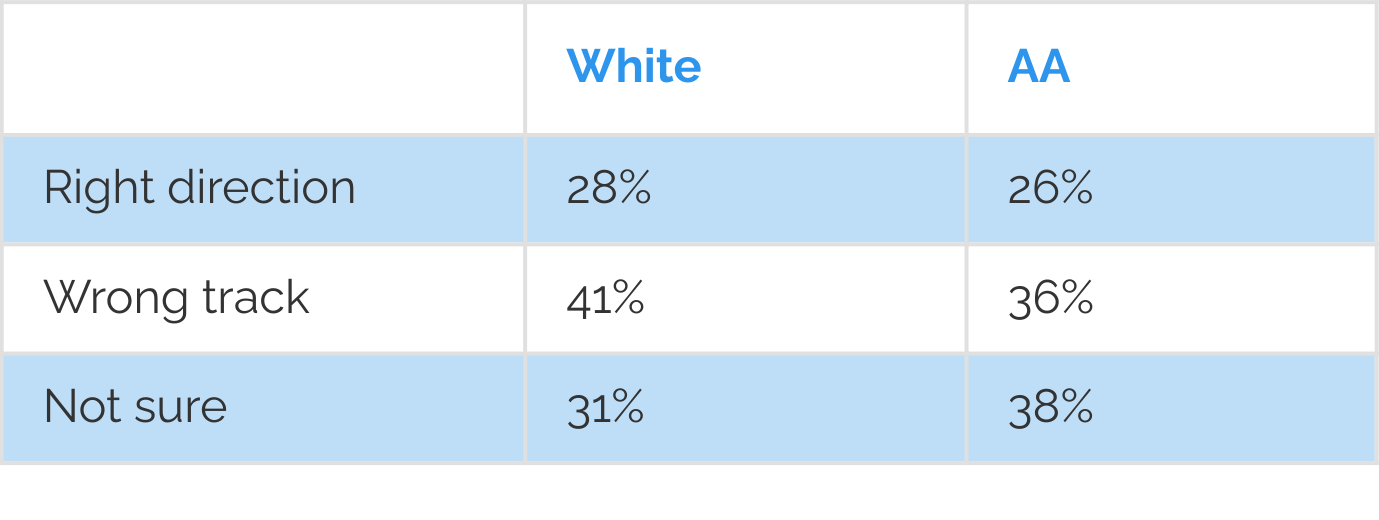 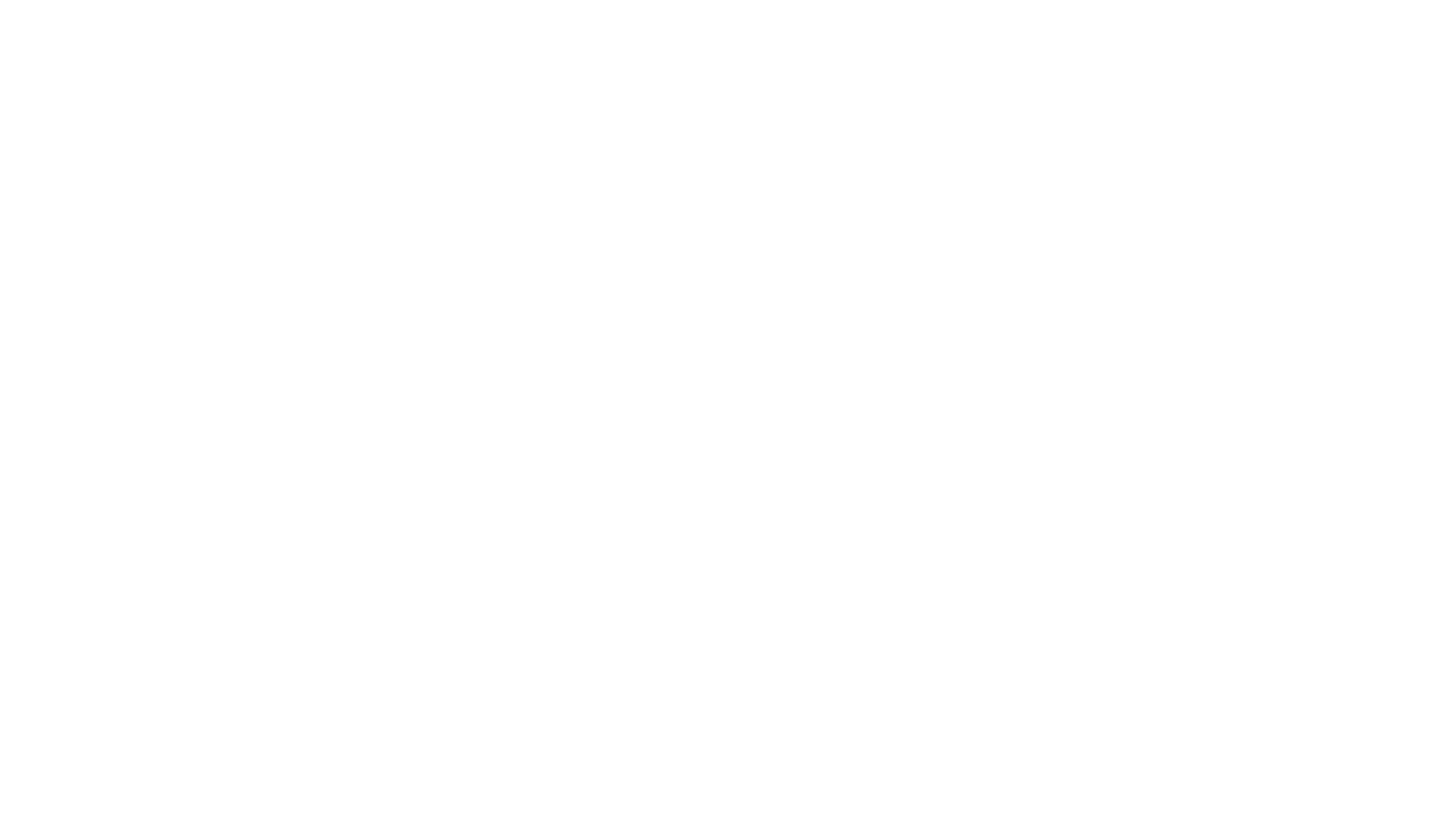 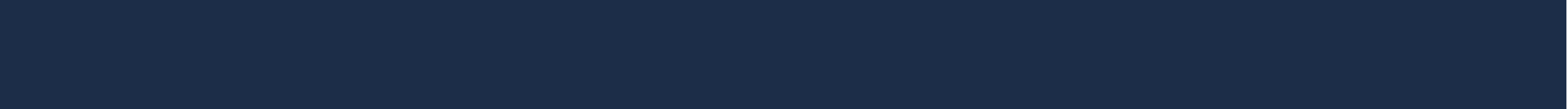 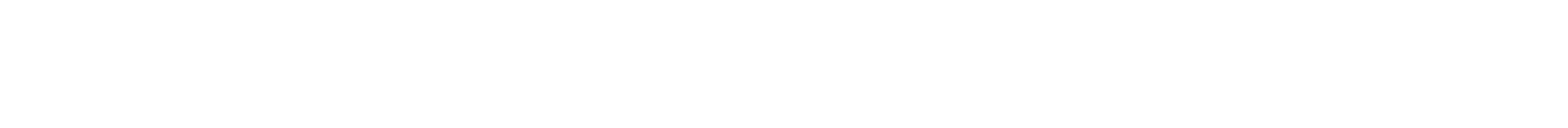 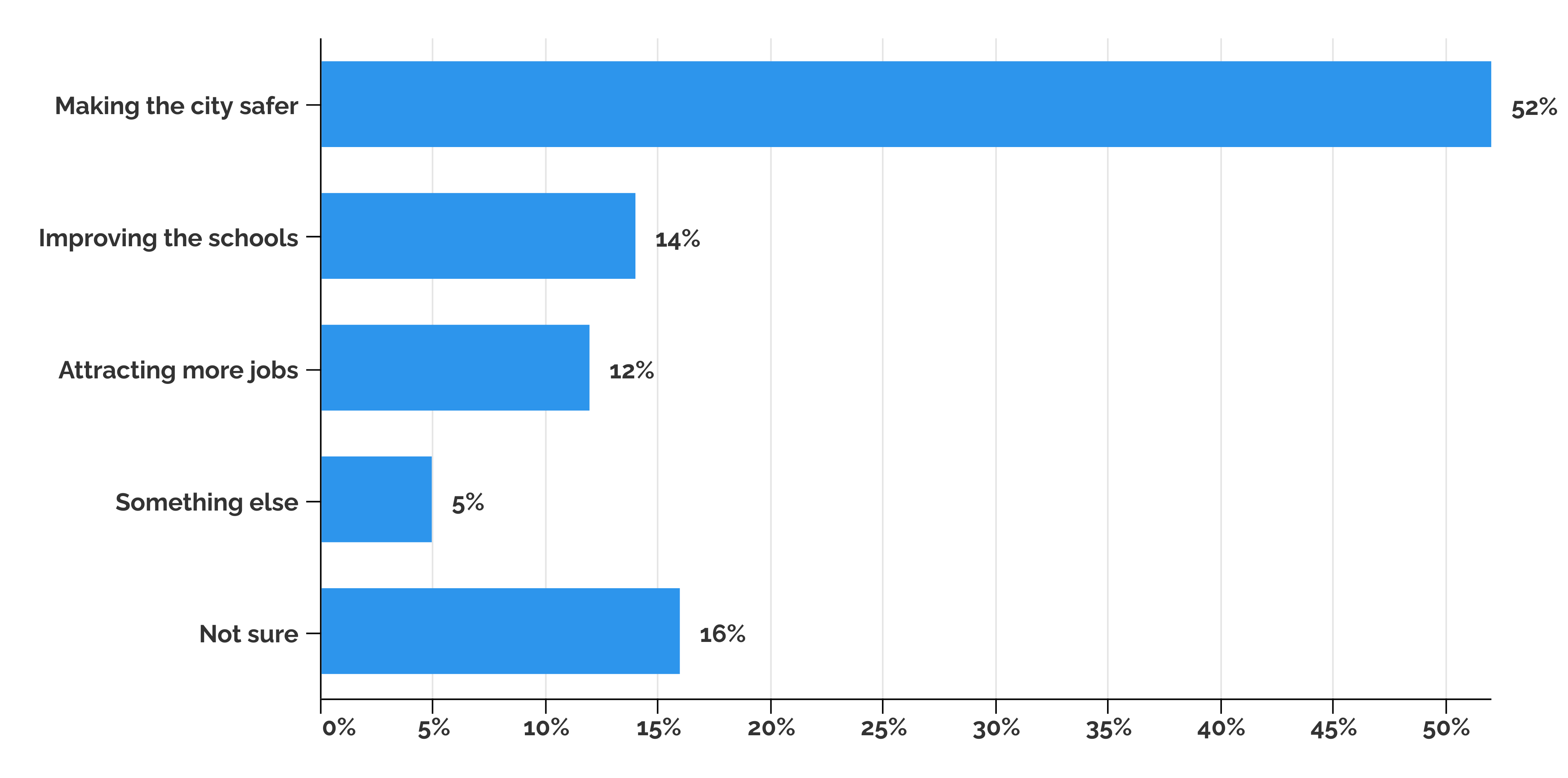 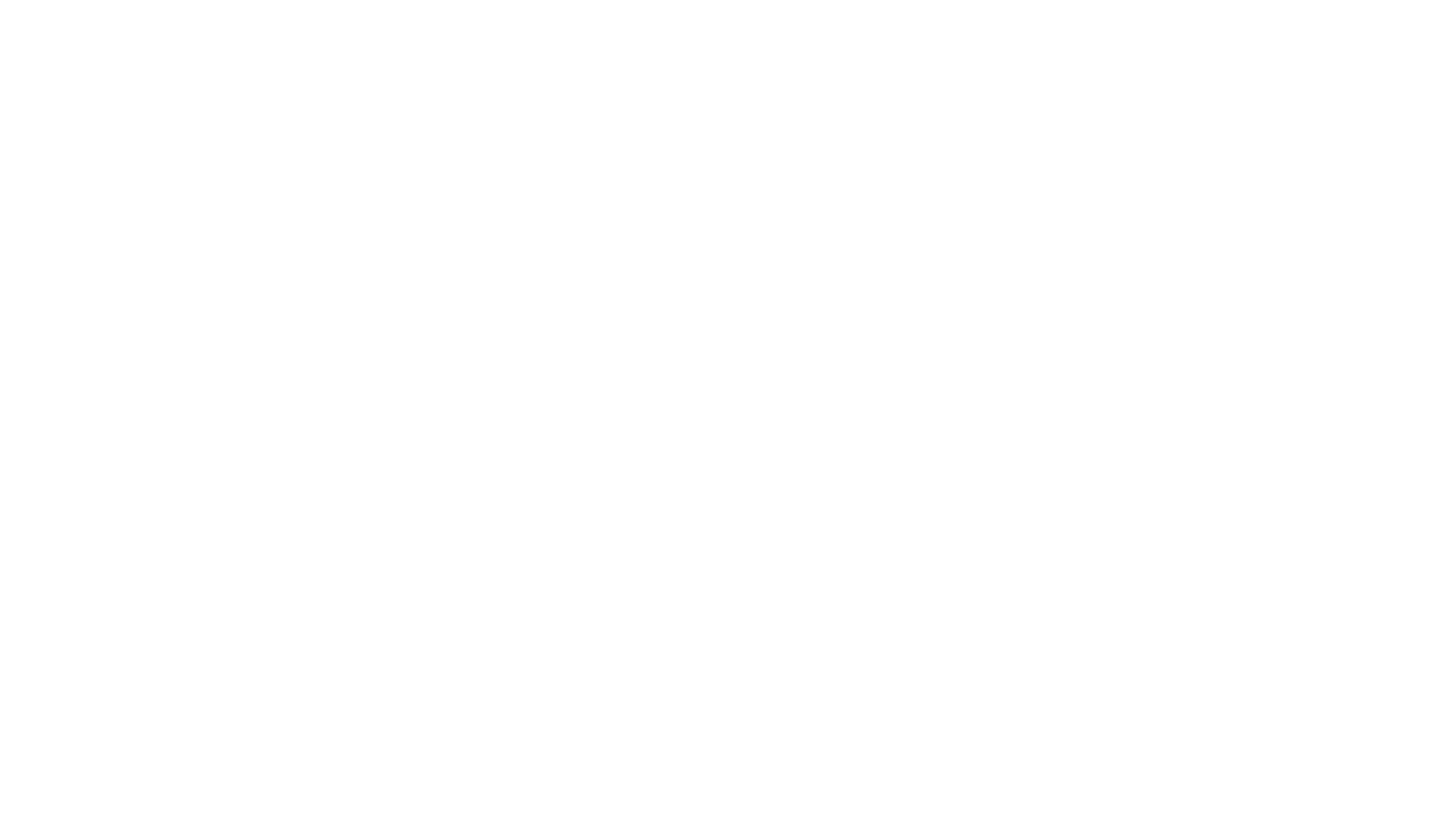 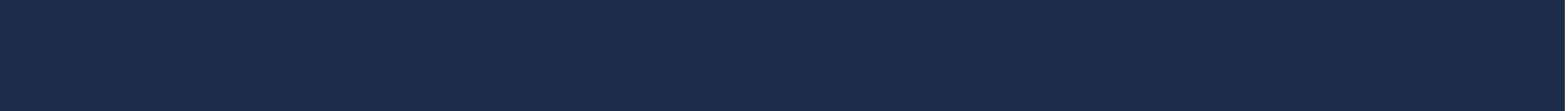 Q4: By the Crosstabs
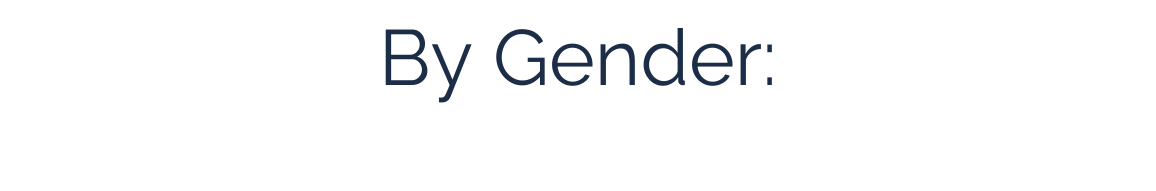 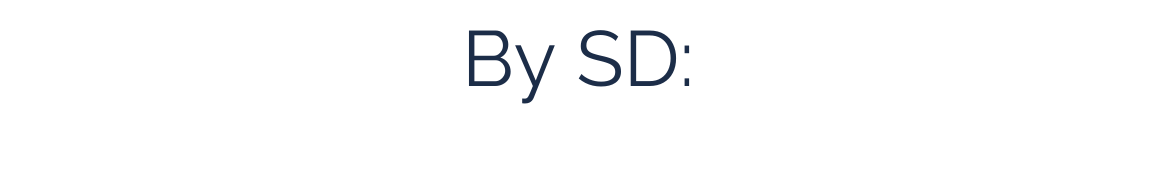 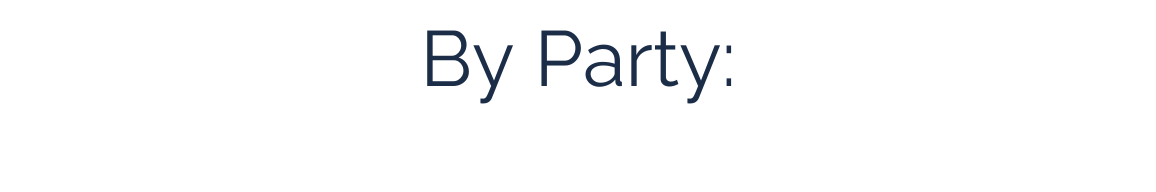 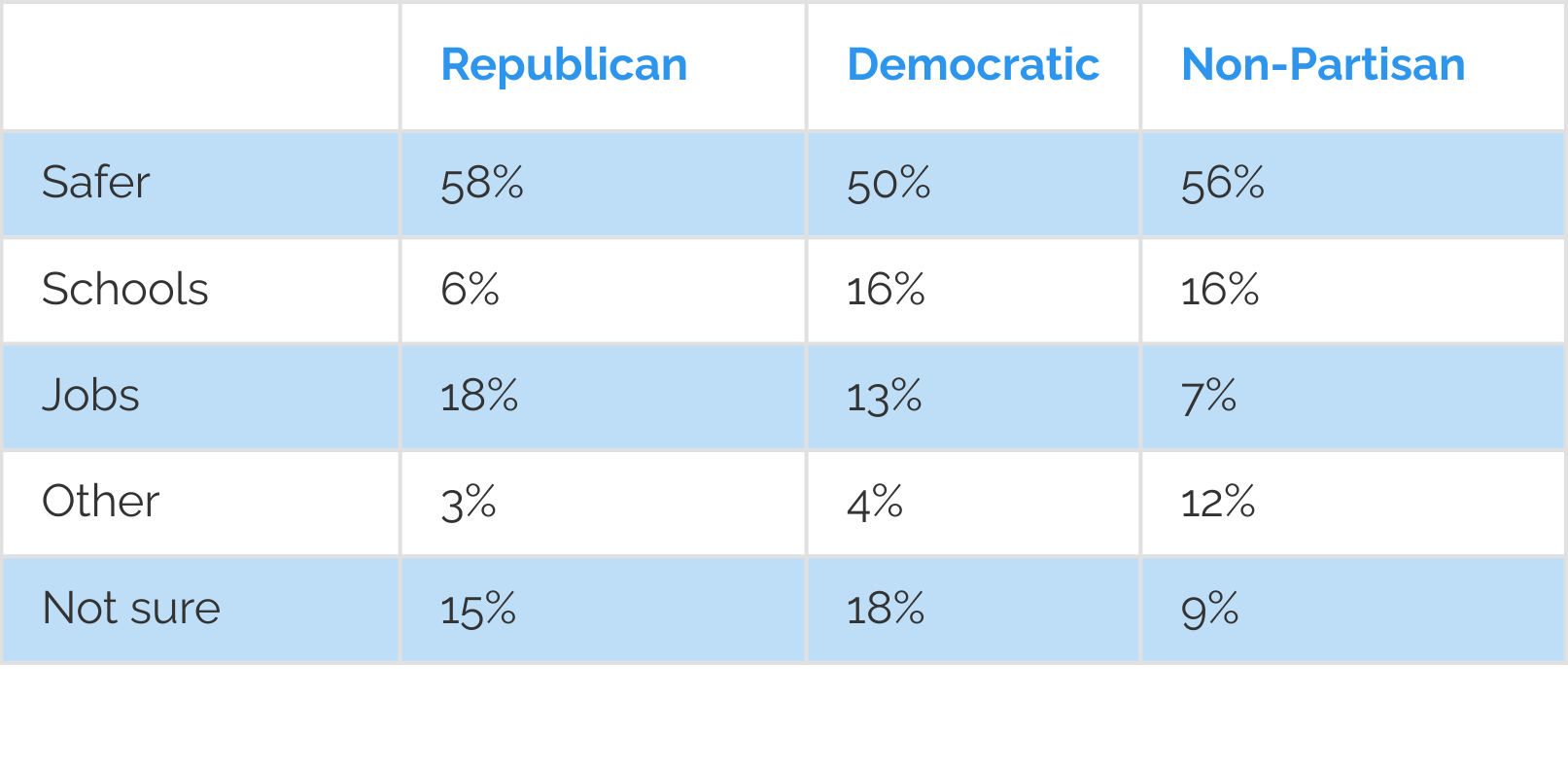 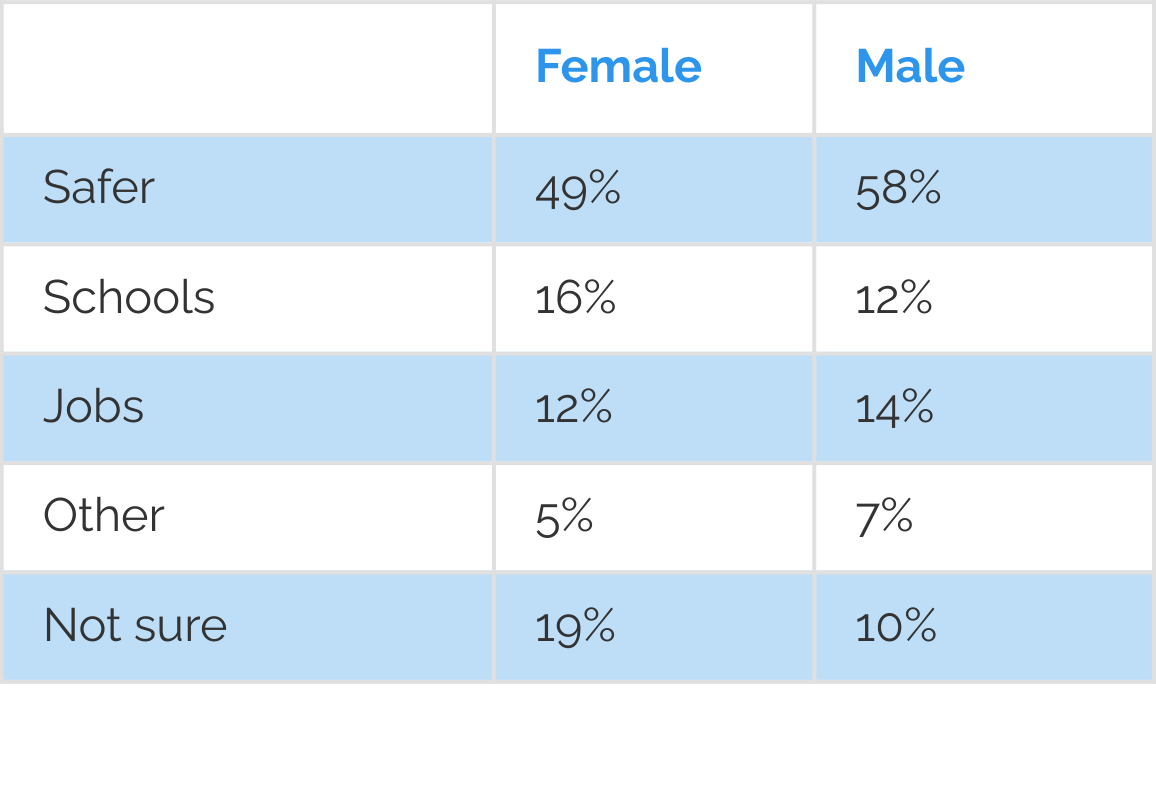 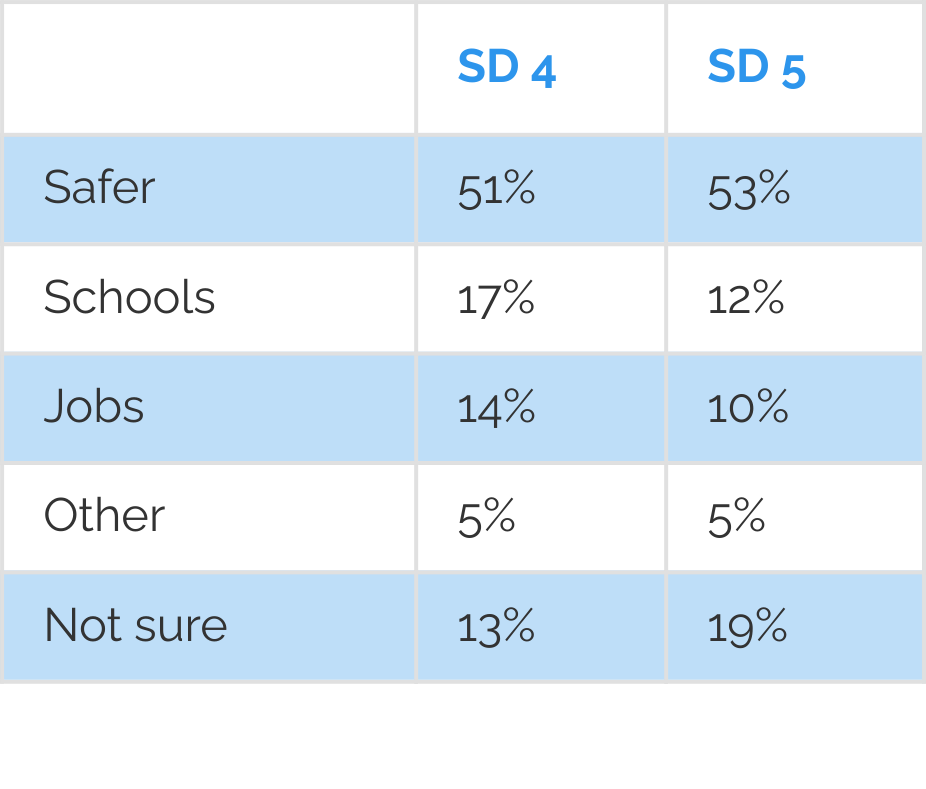 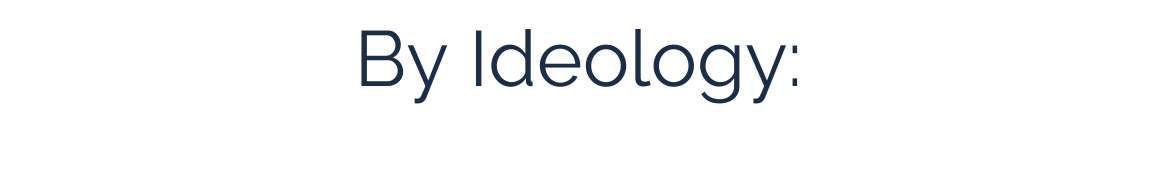 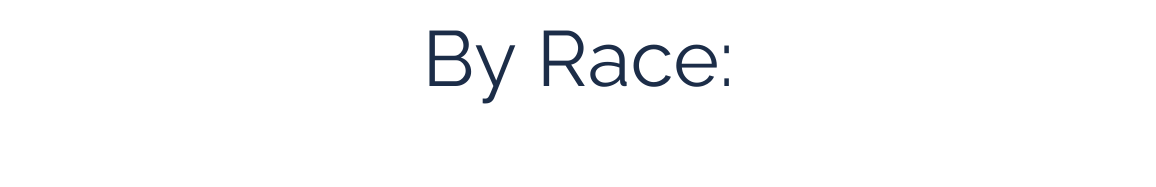 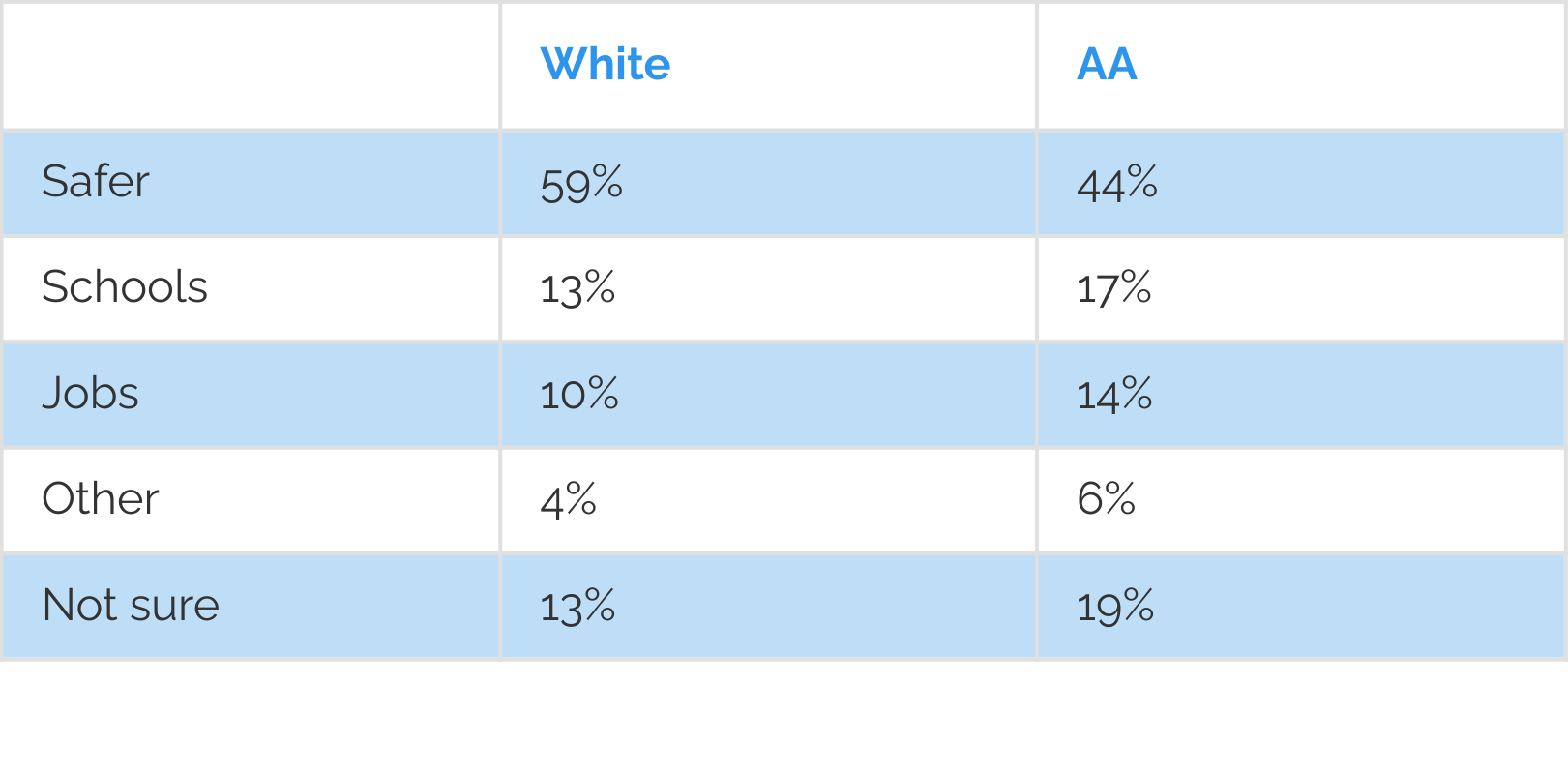 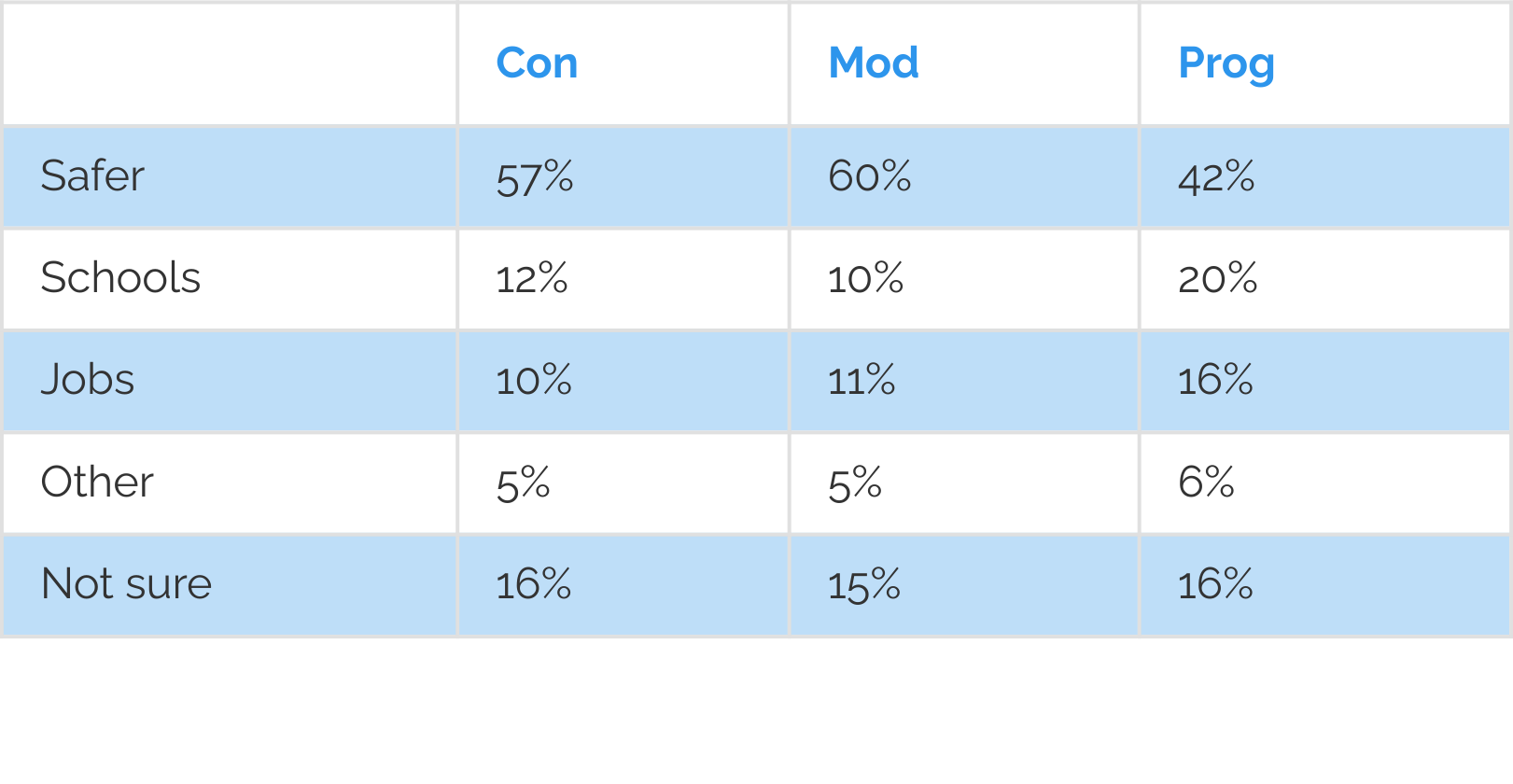 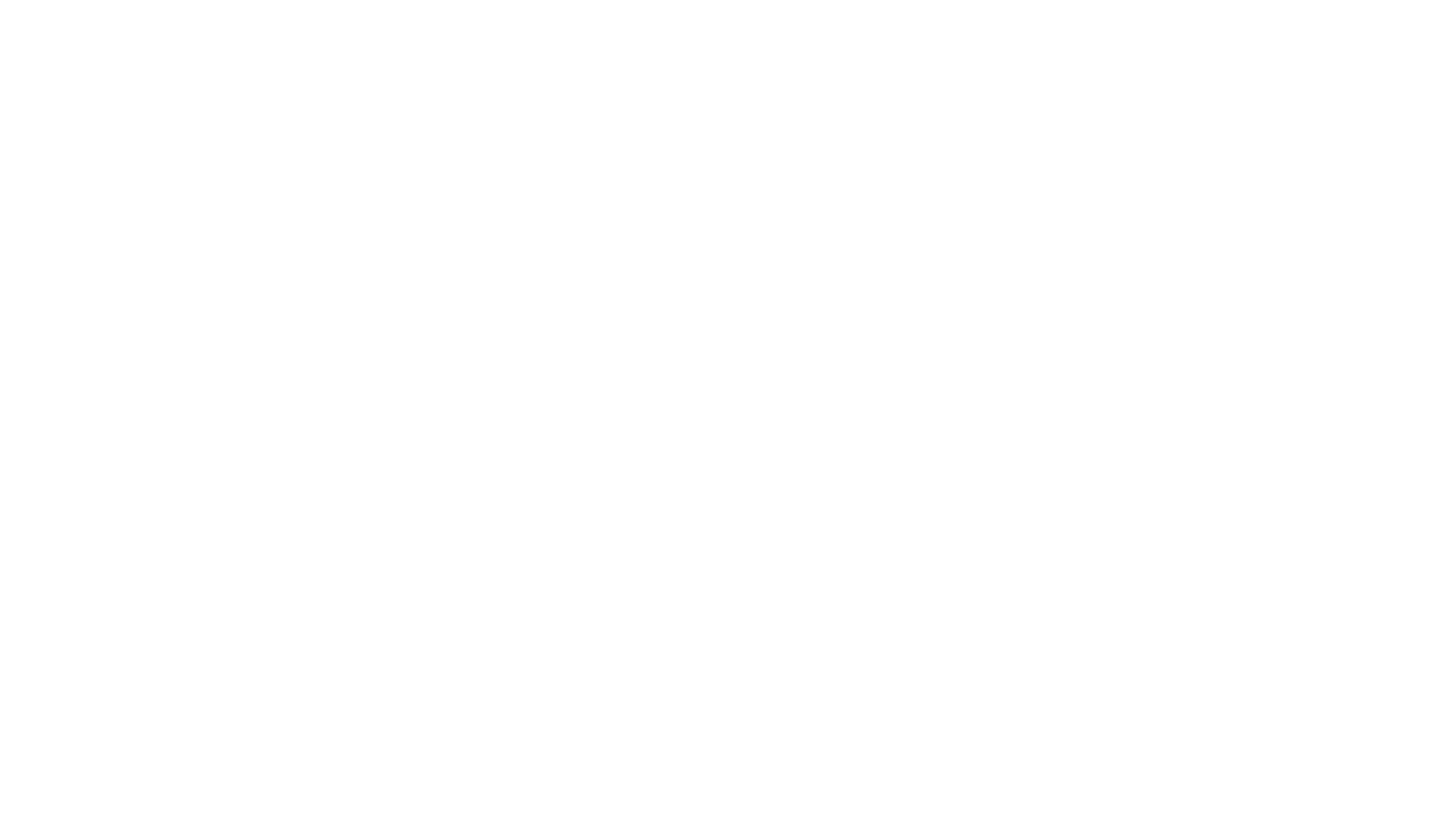 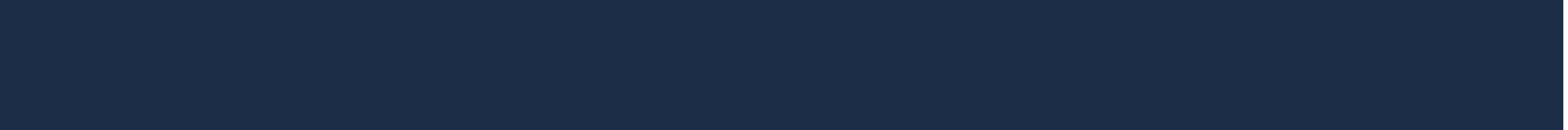 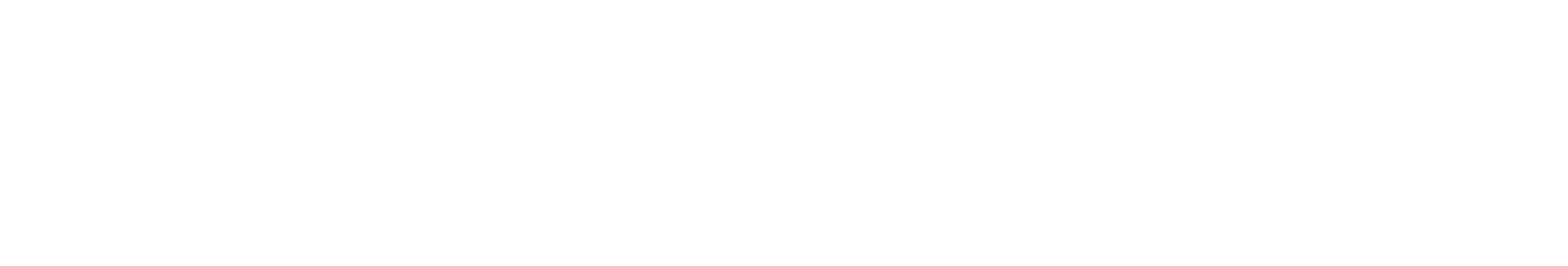 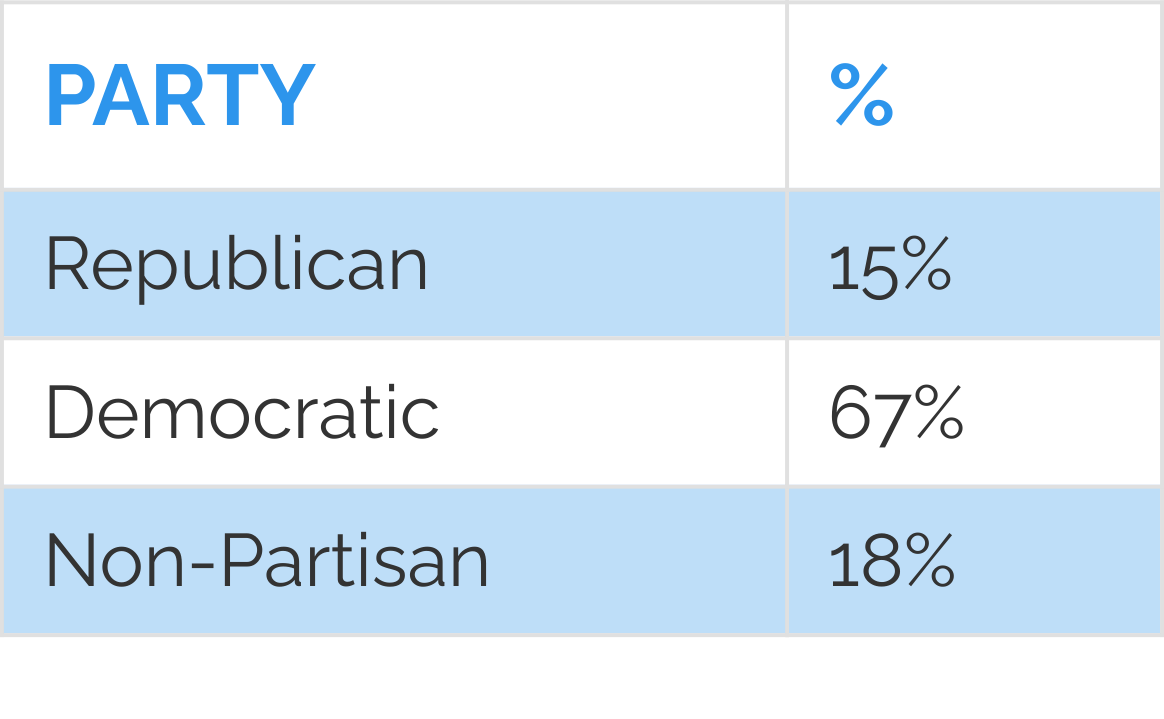 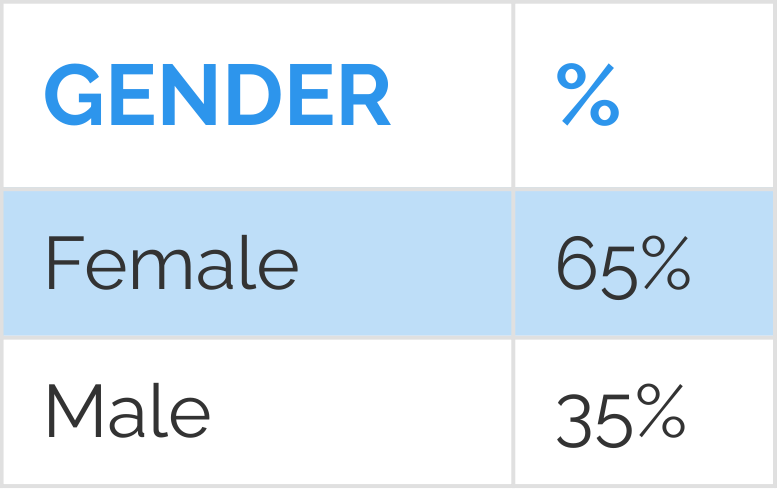 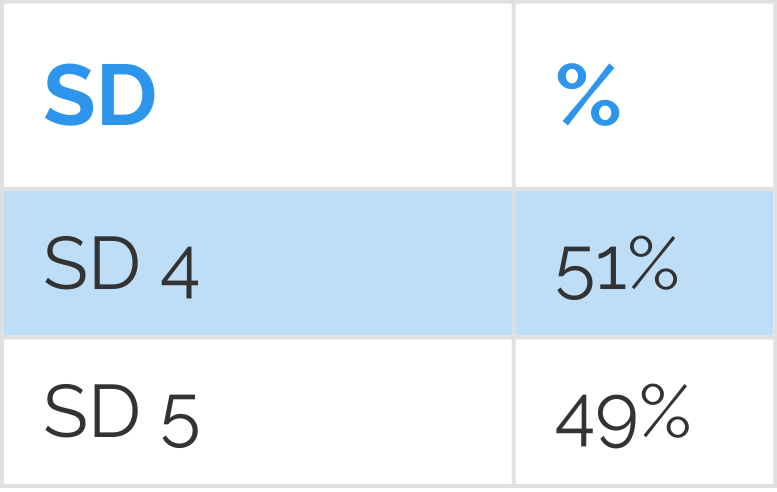 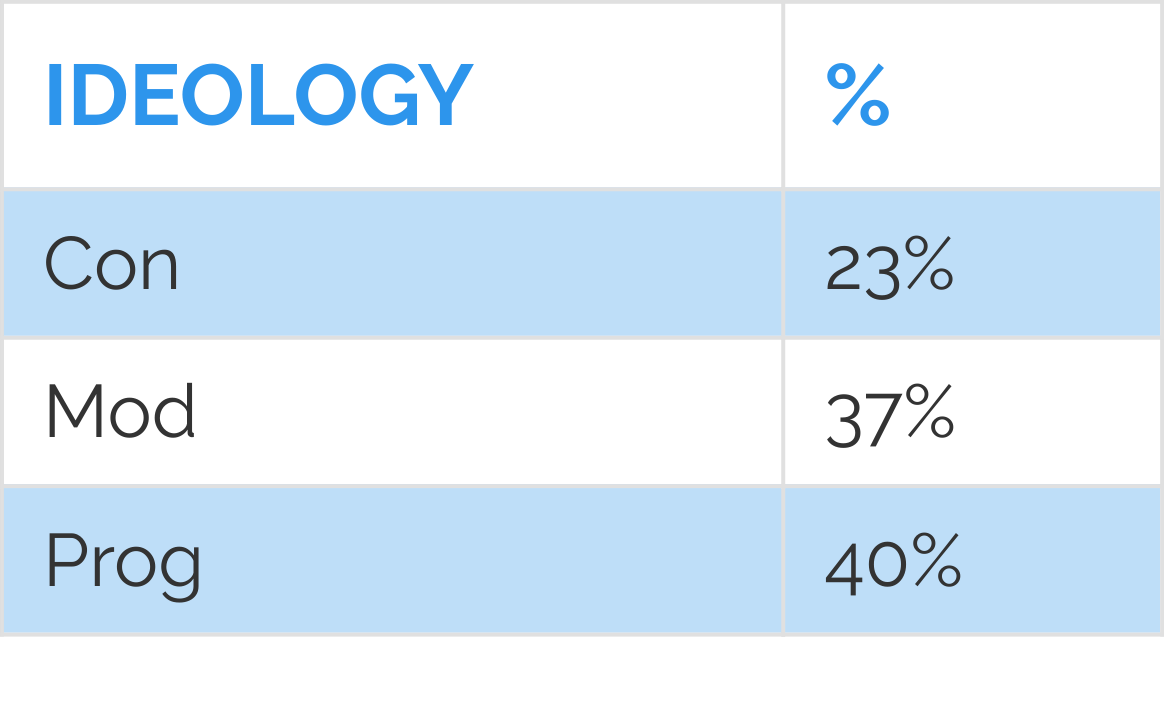 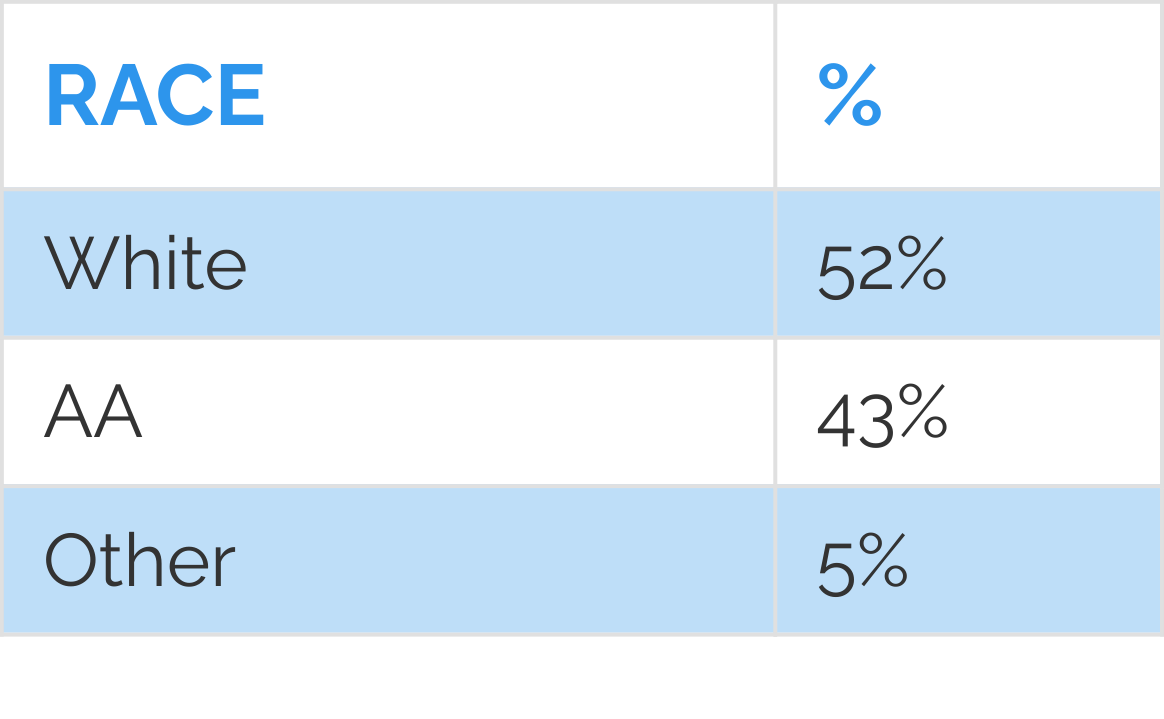 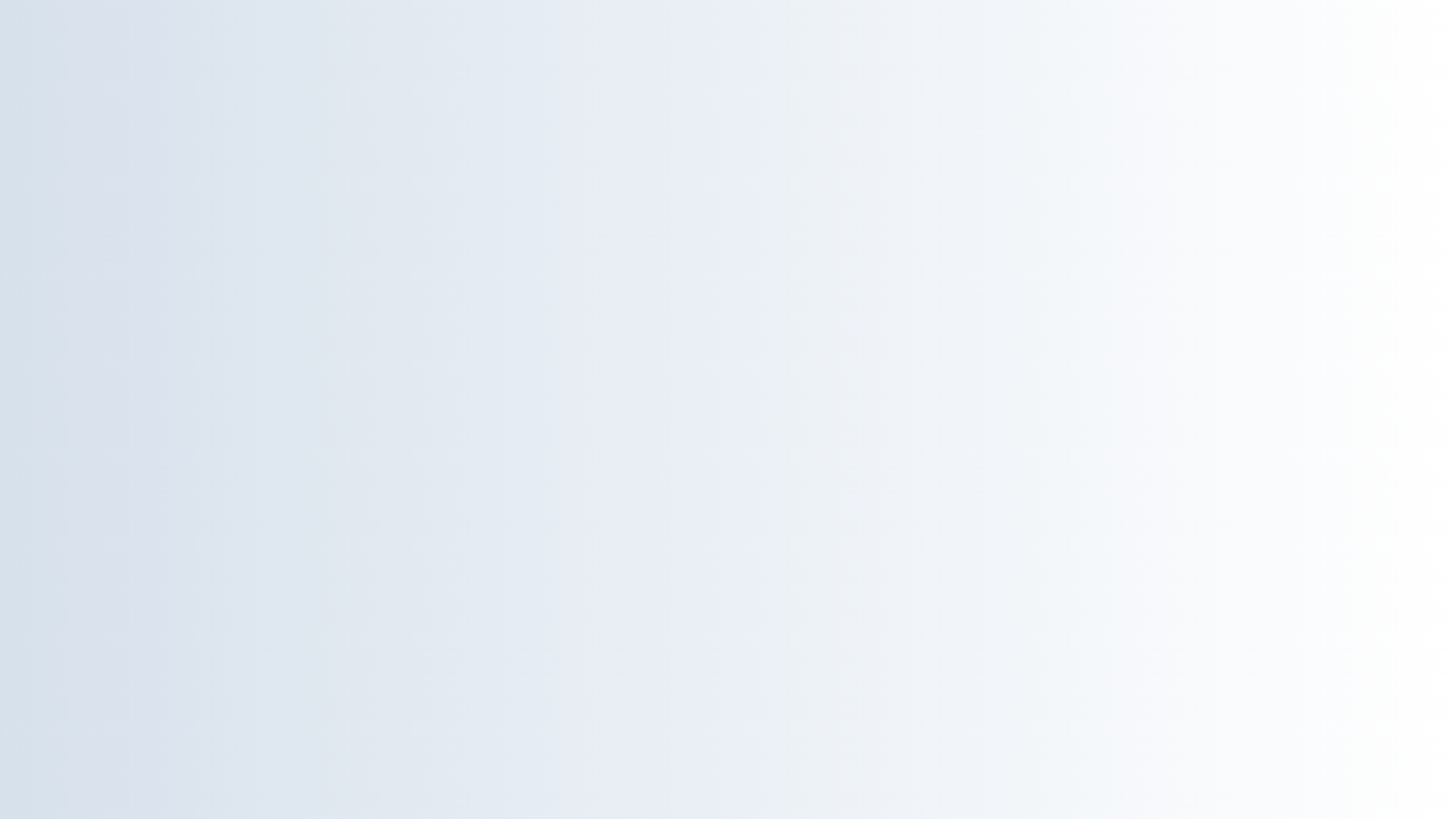 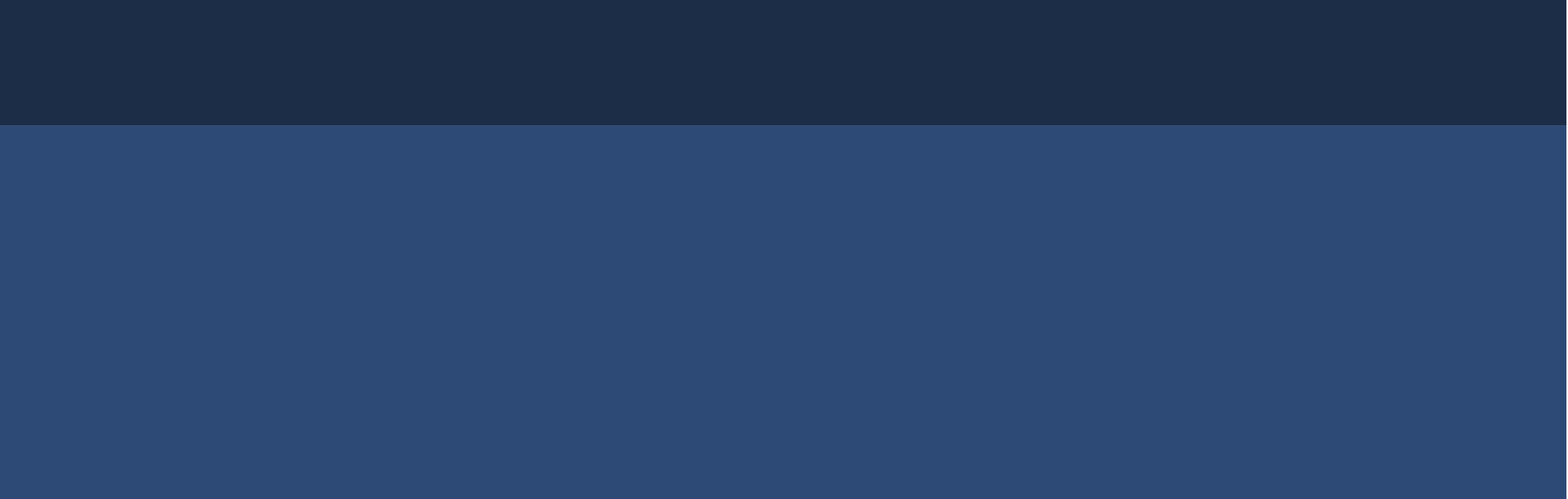 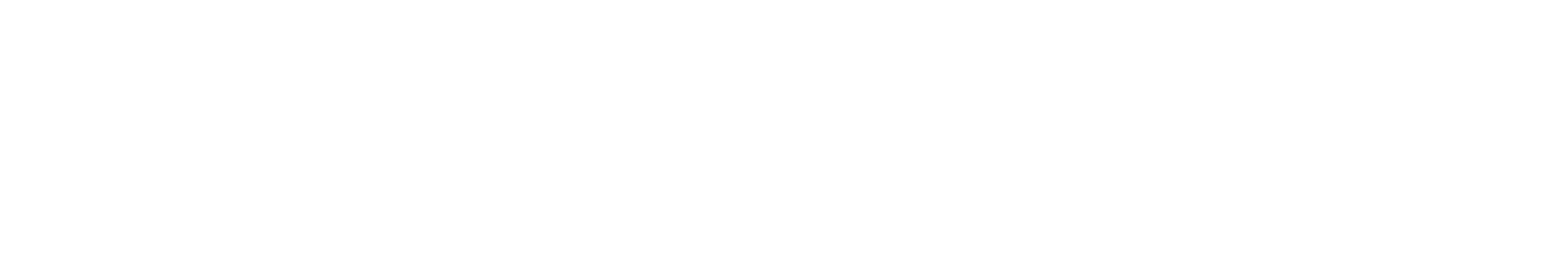 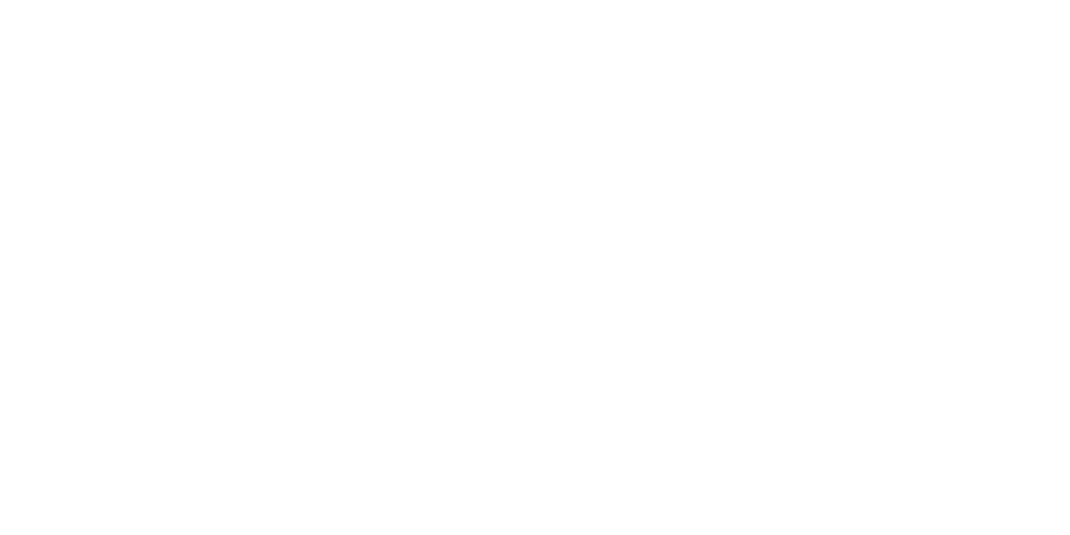 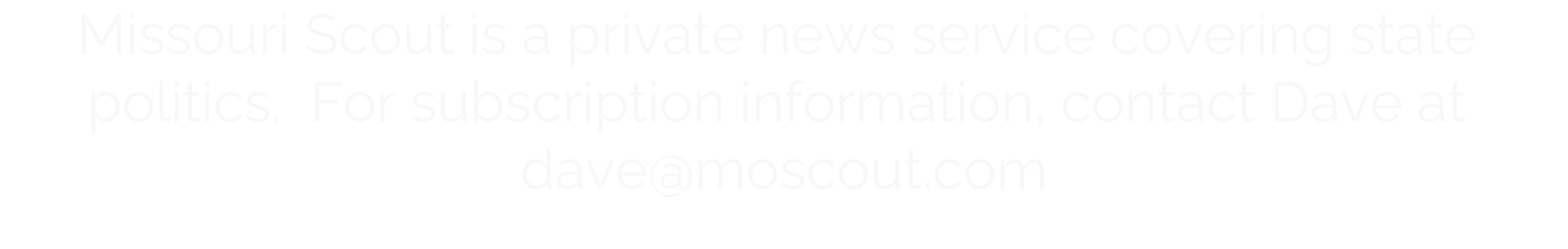 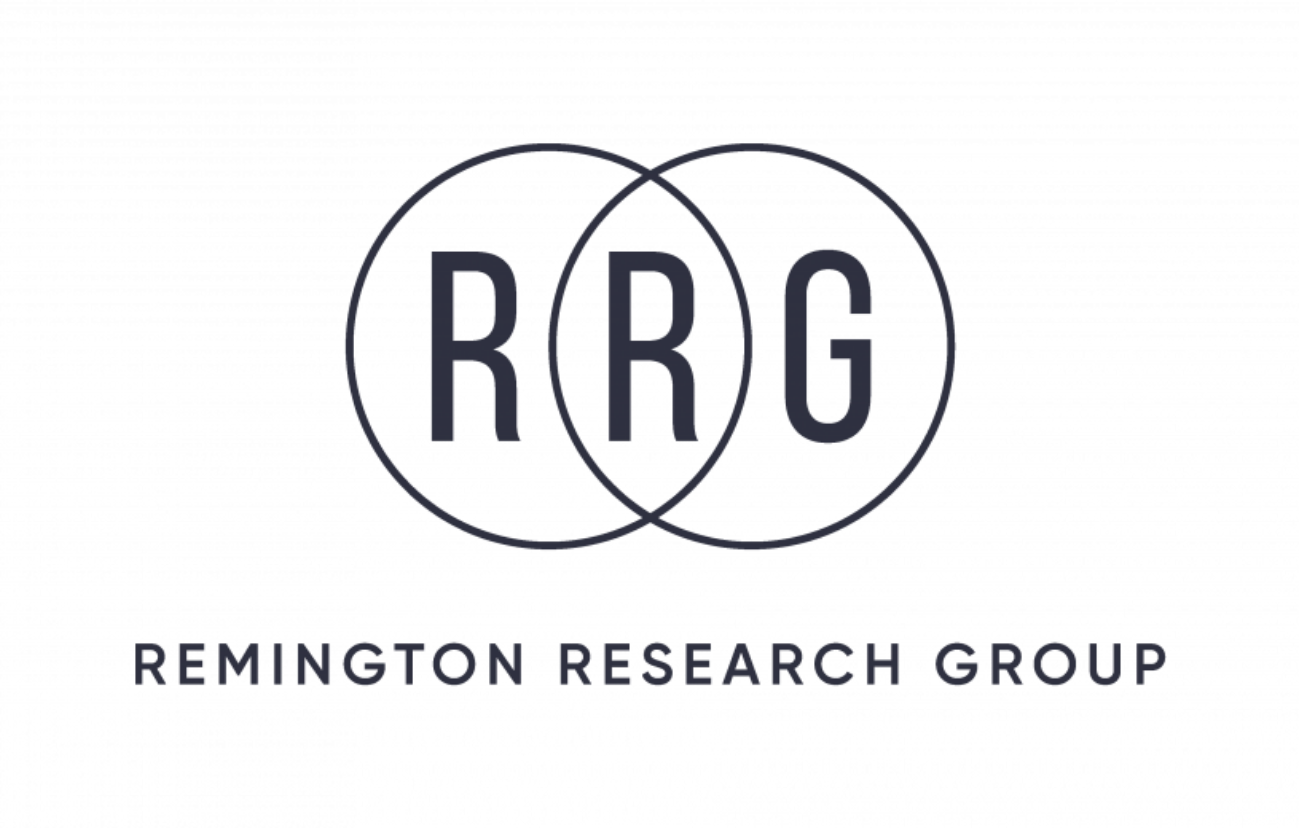 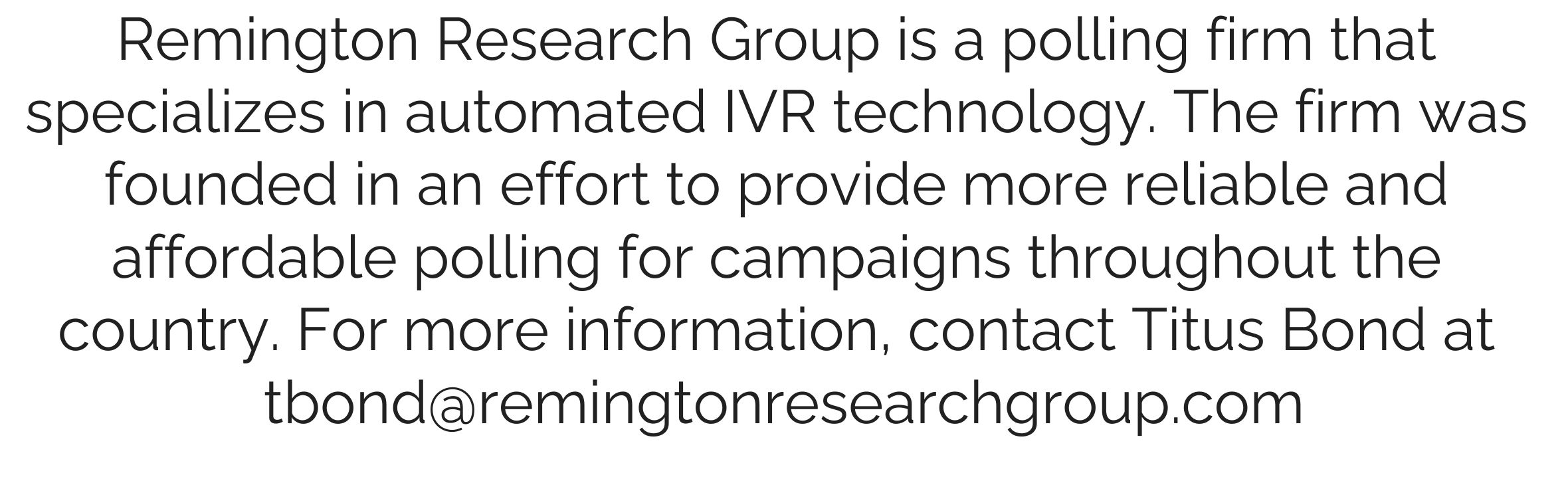